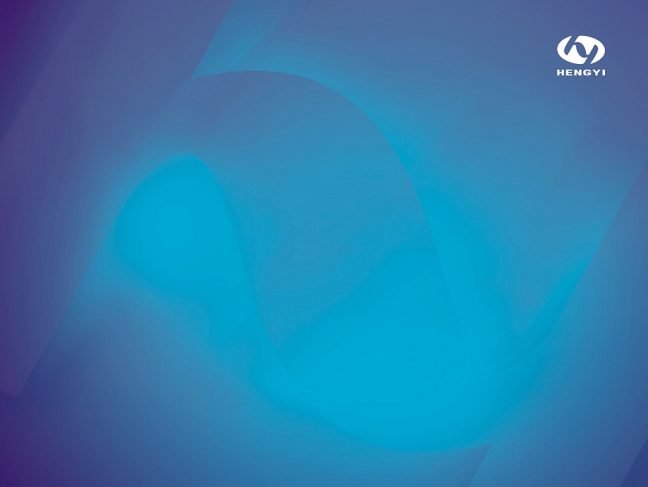 Department HSE monthly meeting
部门HSE月度例会
No.2 Refinery Department
炼油二部
2025/2/7
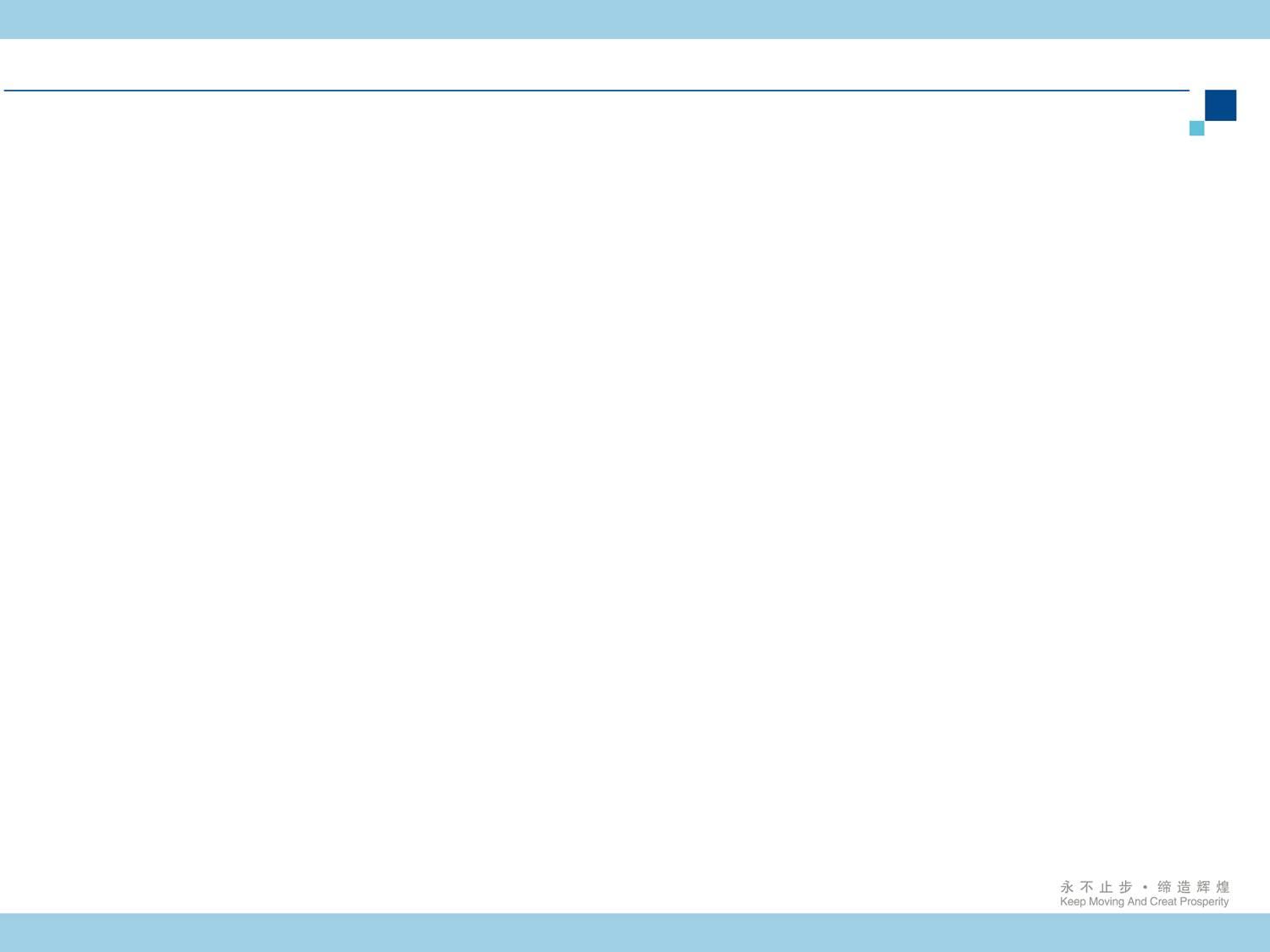 方针目标
HSE方针
People-oriented, compliance with laws and regulations, community harmony, environment- friendly, risk controllable.
以人为本、依法合规、社区和谐、环境友好、风险可控。



HSE目标
Zero damage, zero pollution and zero accident.
零伤害、零污染、零事故。
二部月度例会
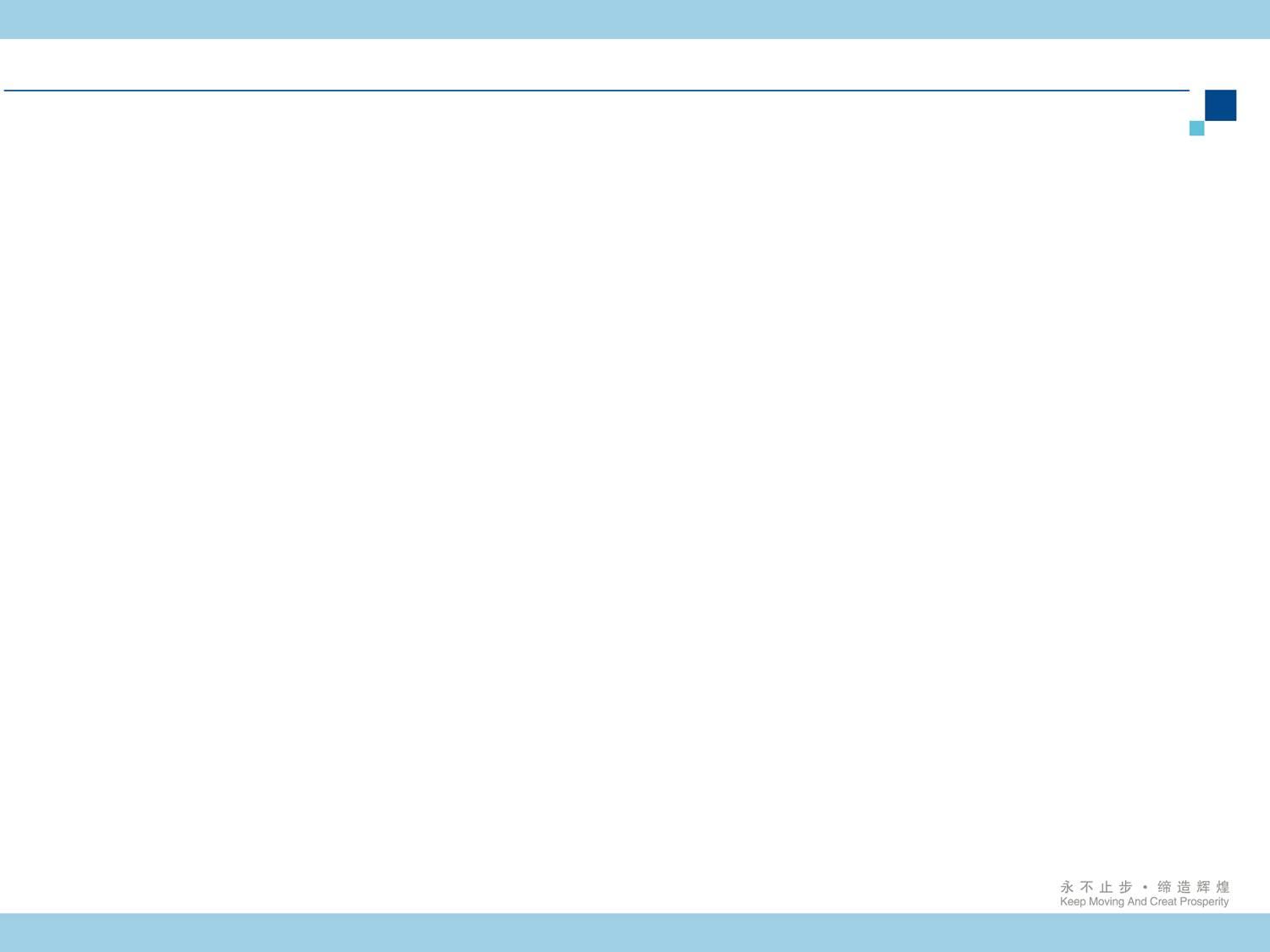 会议议程
二部月度例会
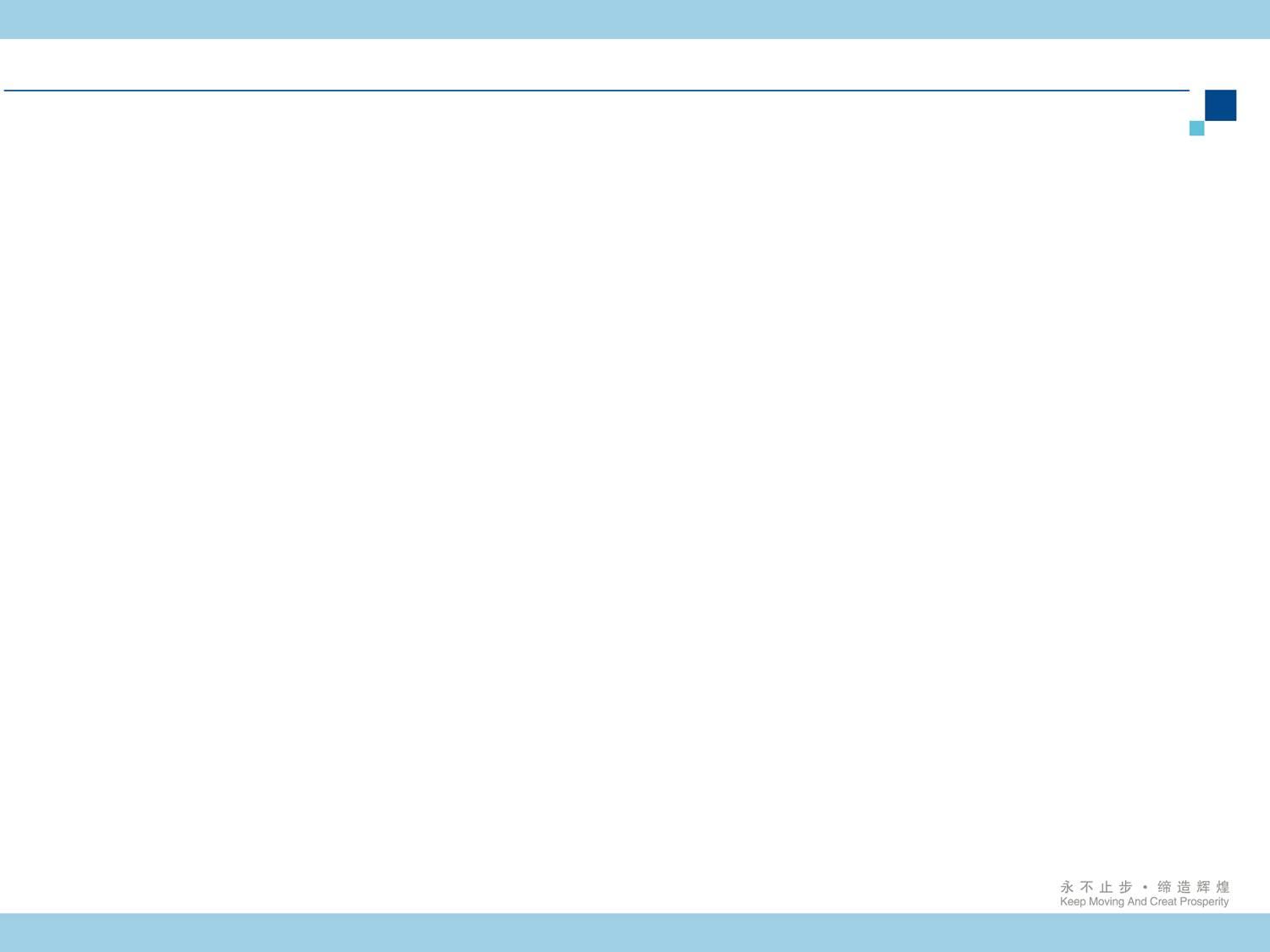 Safety is not the main job, but safety is the first job.
安全不是主要工作，但安全是首要工作。
二部月度例会
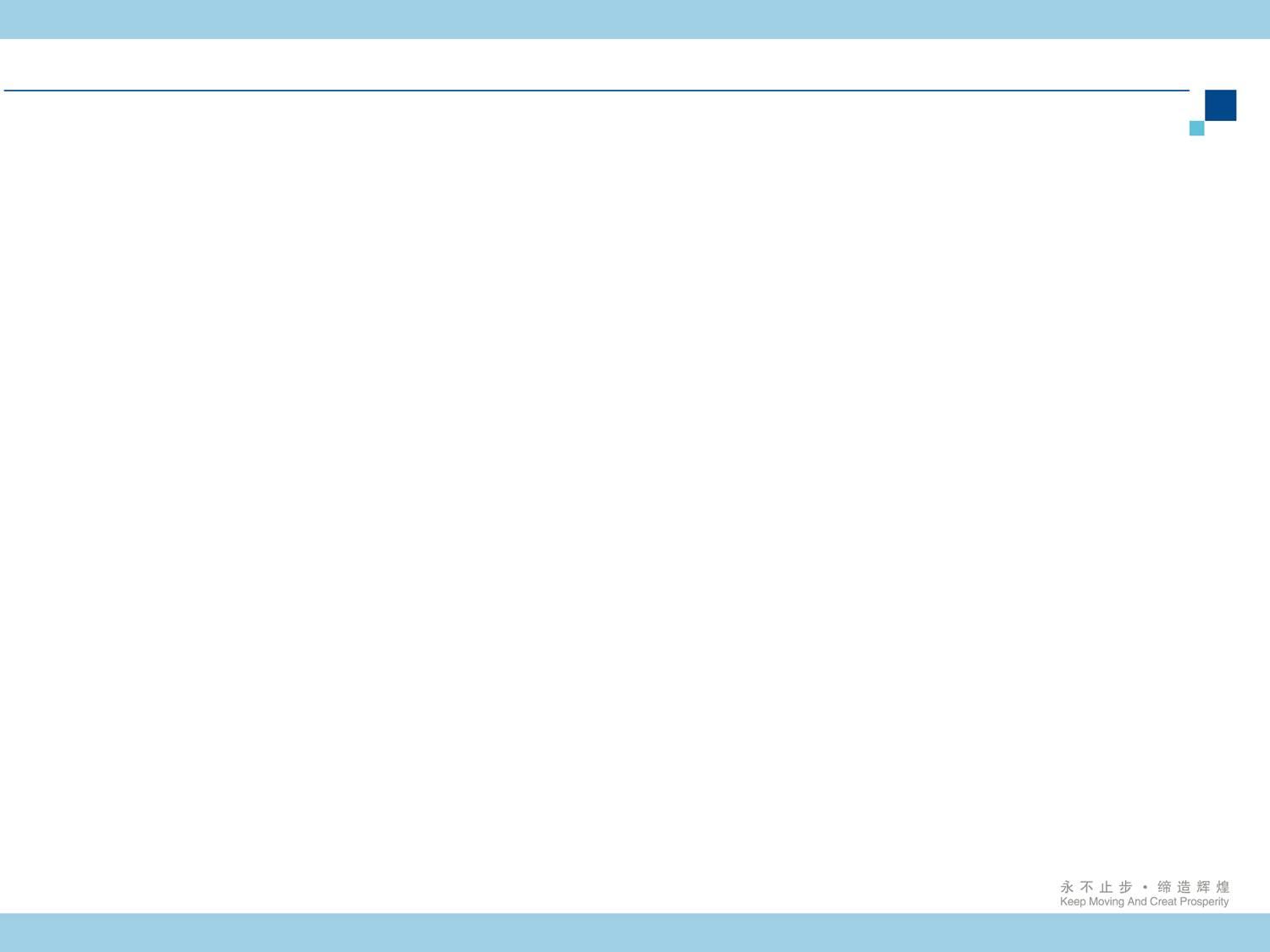 Safety is not the main job, but safety is the first job.
安全不是主要工作，但安全是首要工作。
二部月度例会
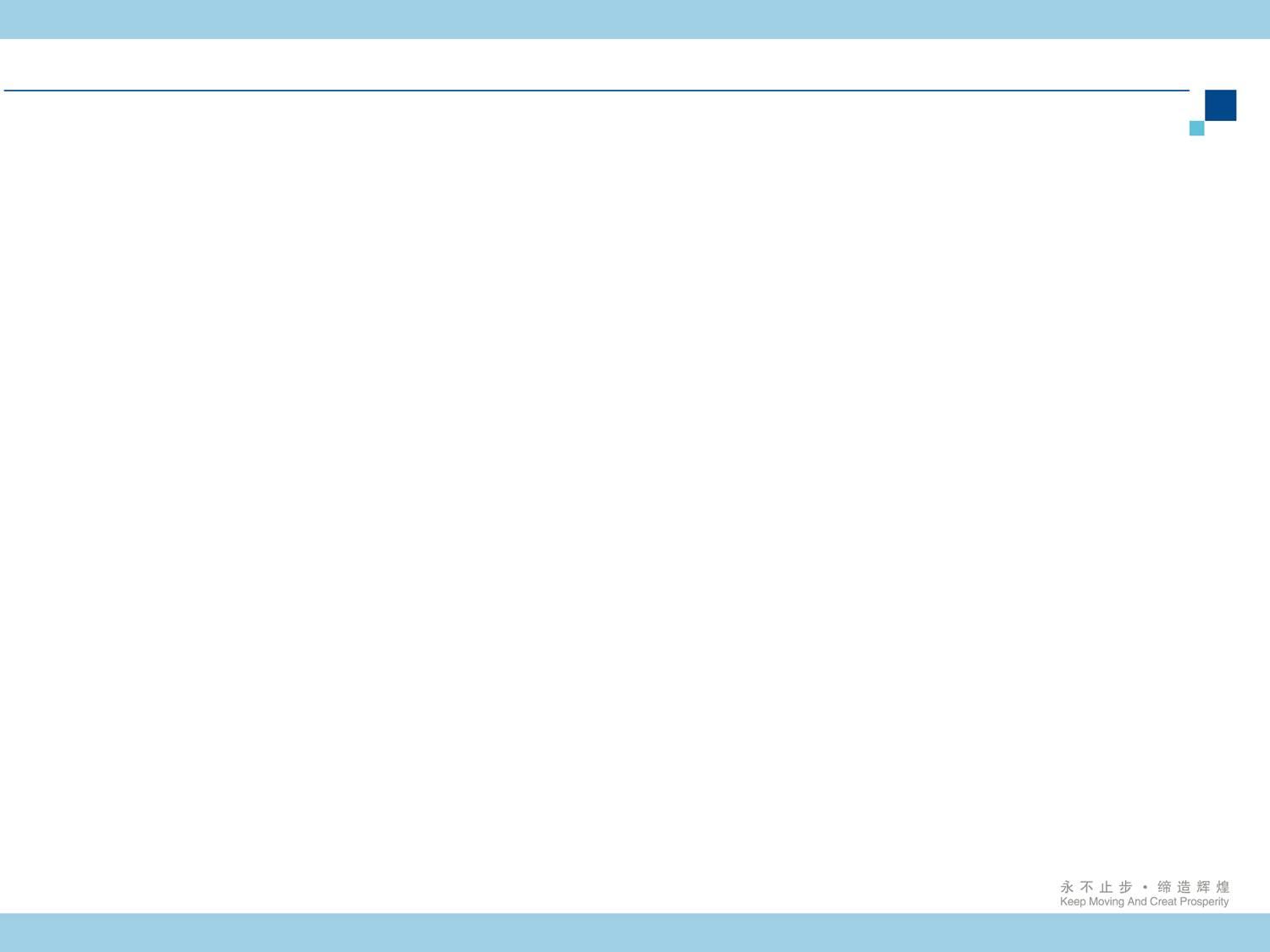 Safety is not the main job, but safety is the first job.
安全不是主要工作，但安全是首要工作。
二部月度例会
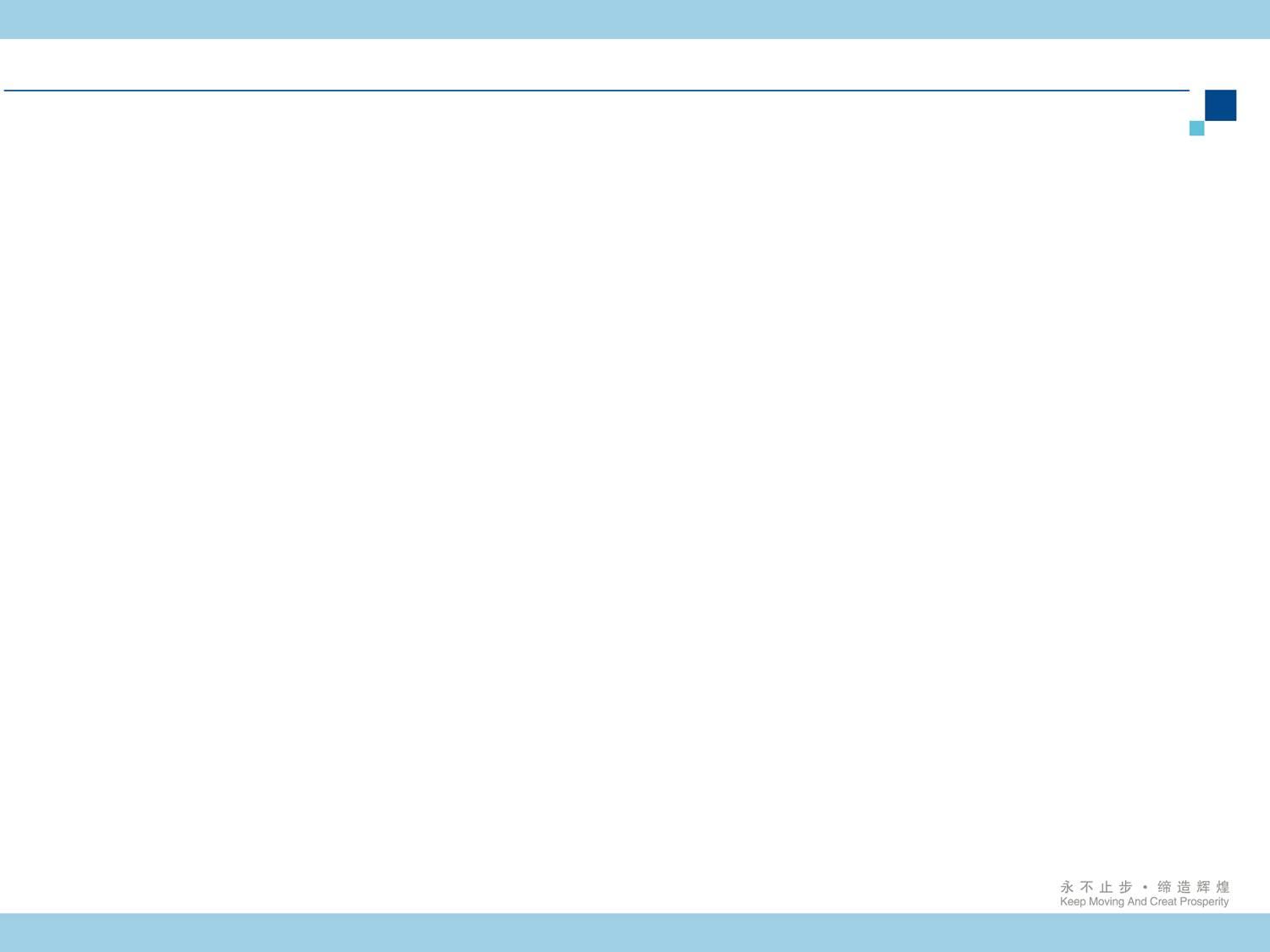 会议议程
公司最近的通报考核和事故事件
二部月度例会
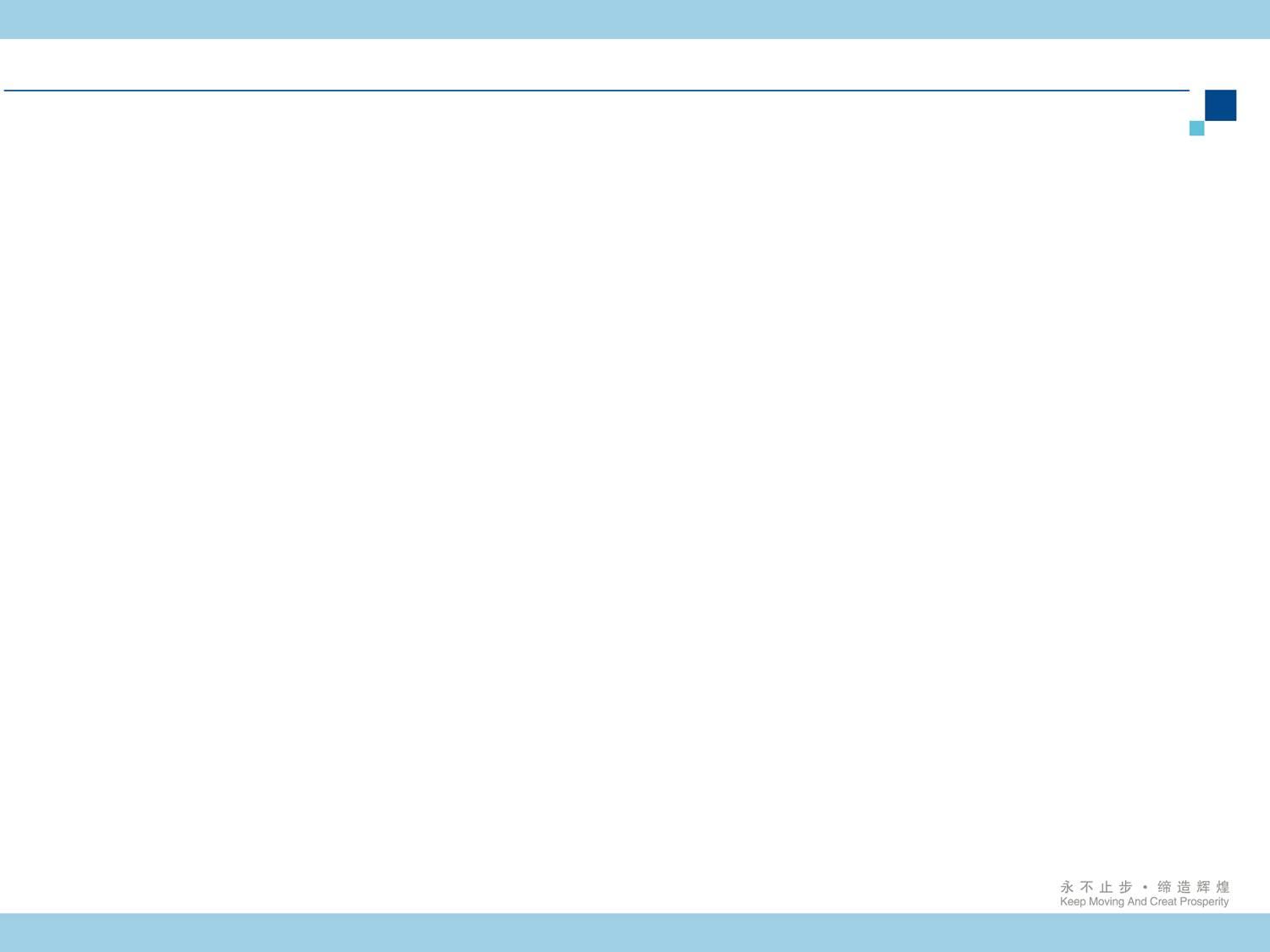 安全经验共享
公司最近的事故事件
二部月度例会
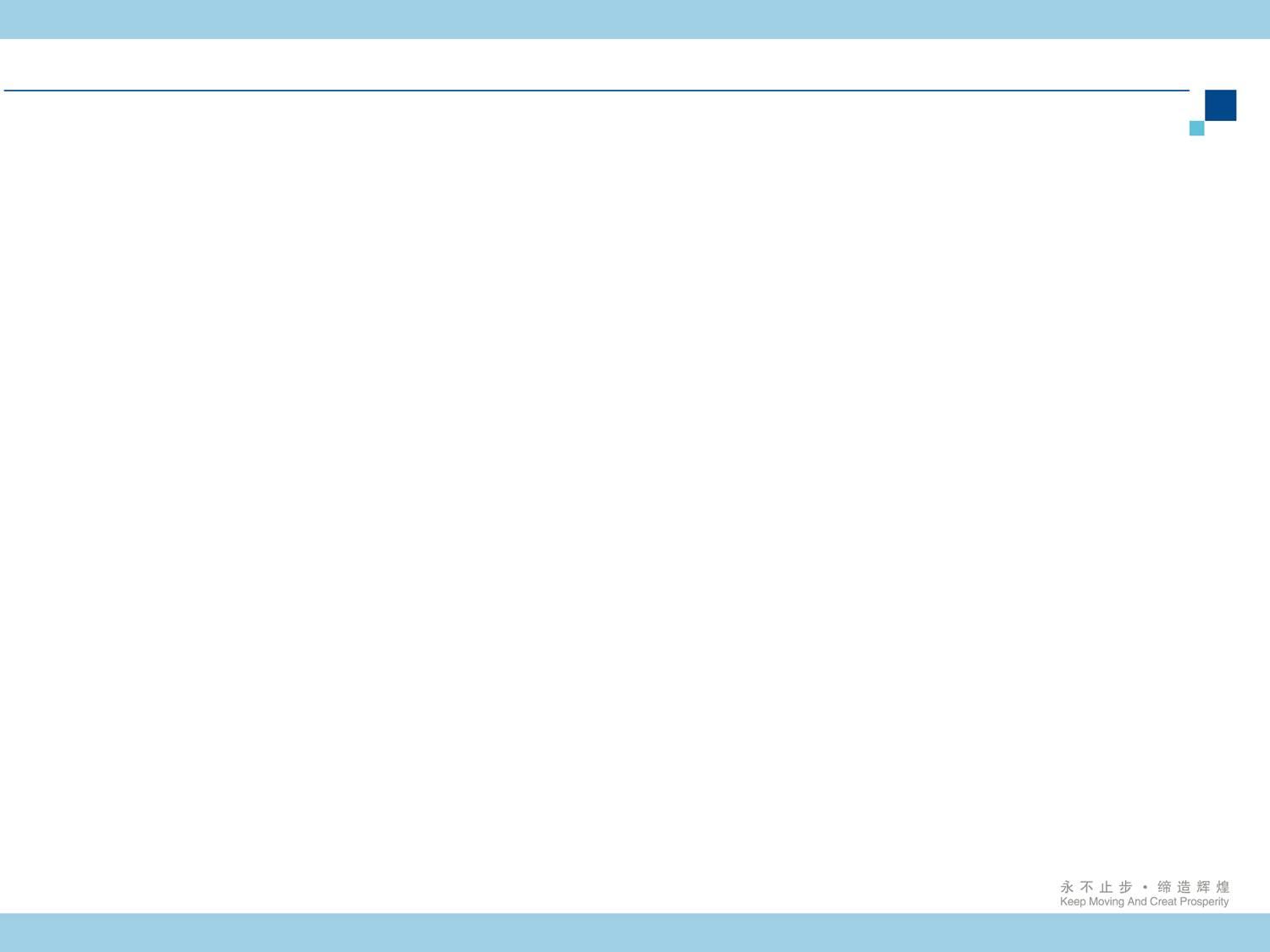 二部月度例会
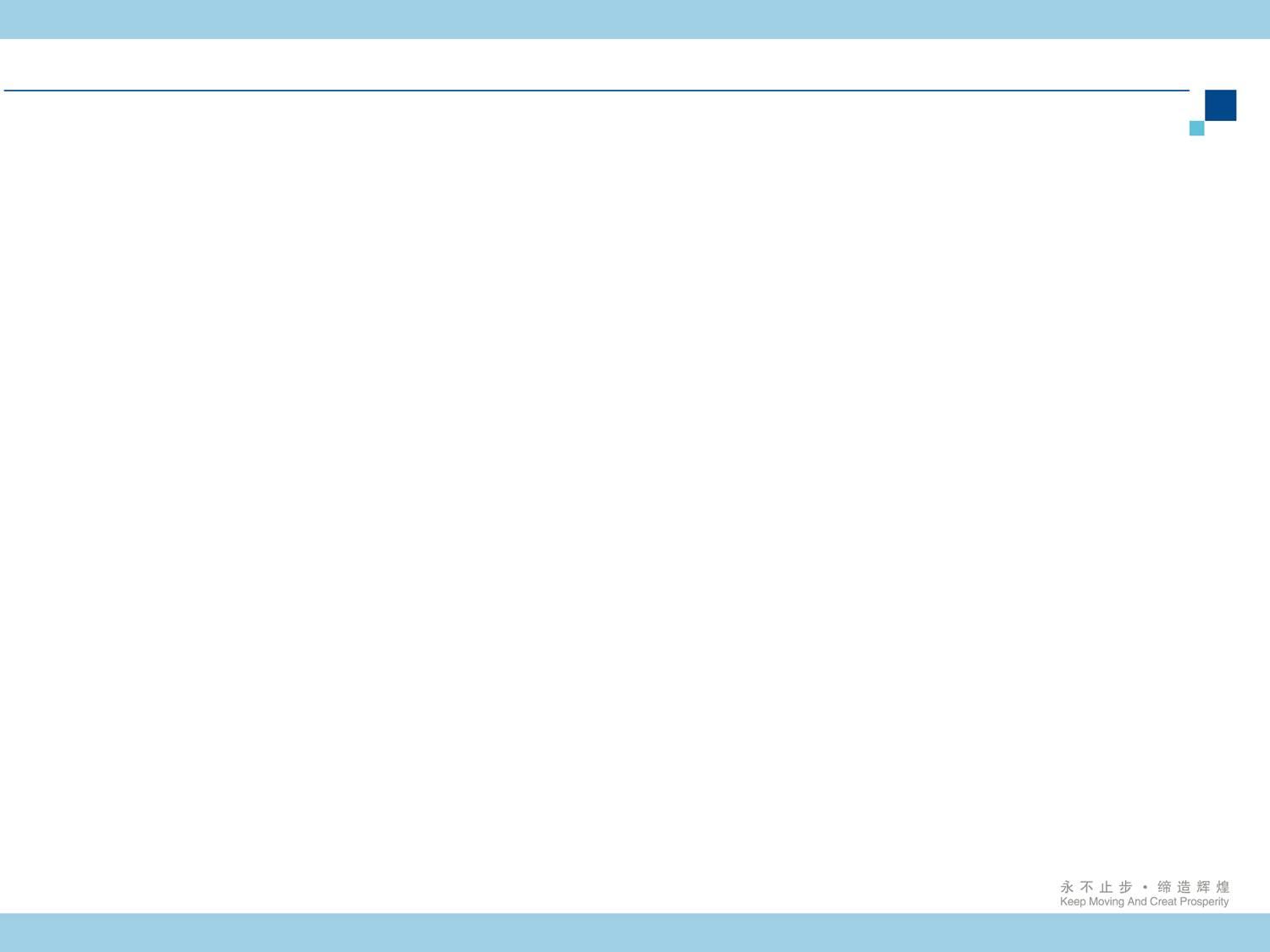 HSE综合管理
一、上月公司对我部门的检查情况
二部月度例会
[Speaker Notes: 5月份，公司高风险作业206项，安全督察223次，提出问题通报33项，考核建议18项]
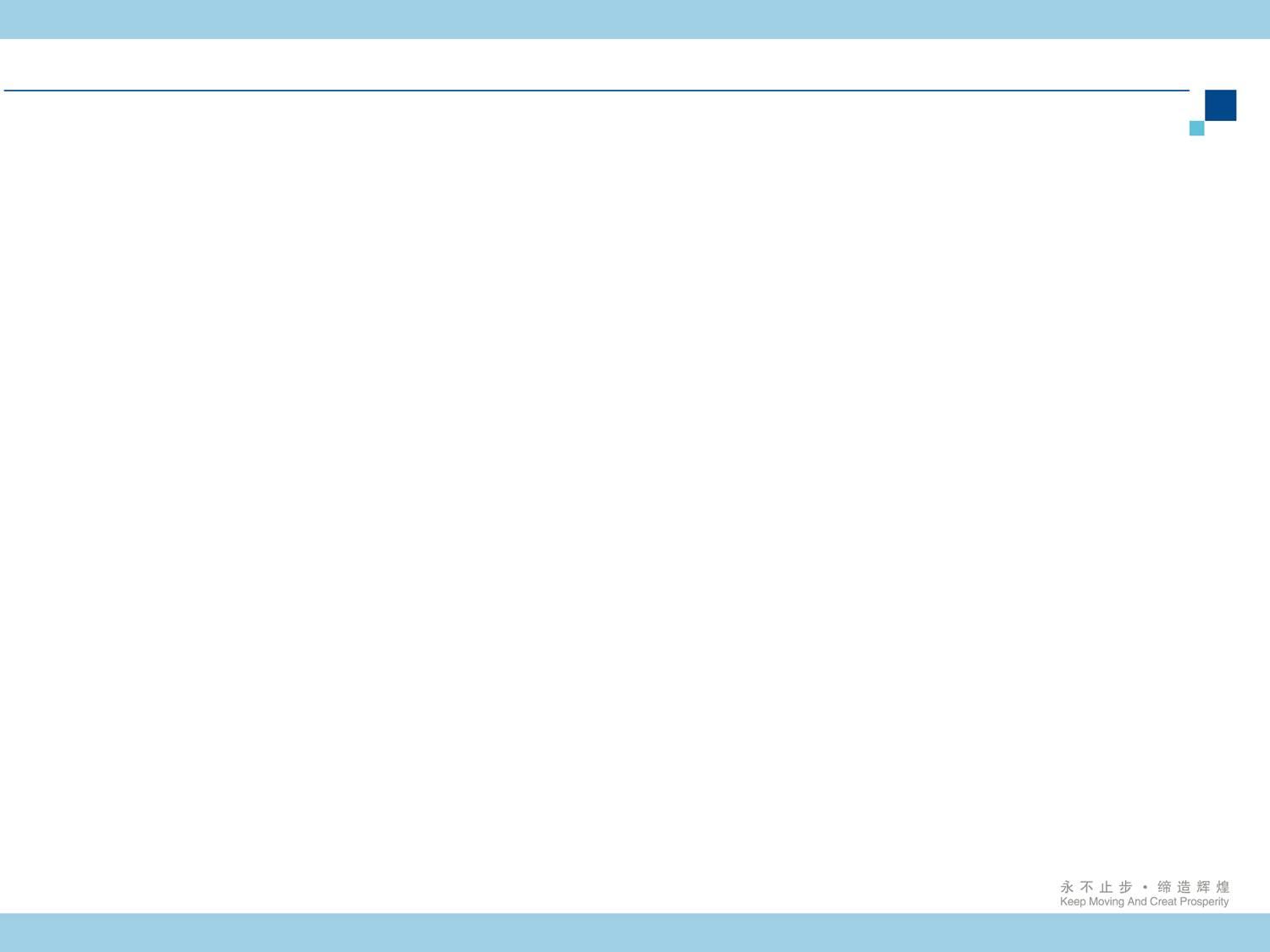 HSE综合管理
二、HSE设施管理
二部月度例会
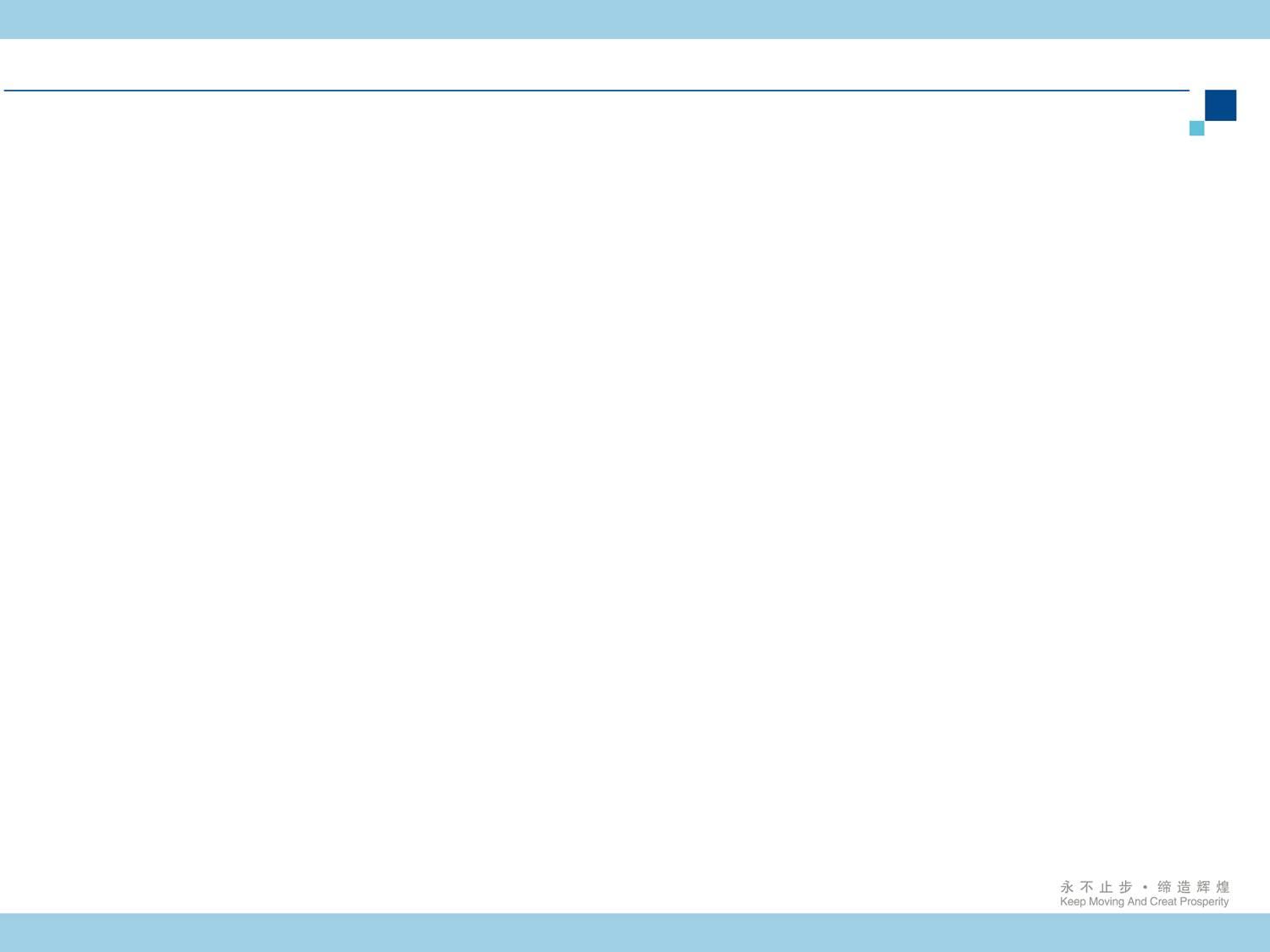 HSE综合管理
三、HSE培训管理
1、炼油二部2月份培训计划如下。
全员副班培训内容：1. 公司下发的学习内容：历史上一月发生的危险化学品事故2. 行业及公司近期事故：动火作业 - 隐藏的危害视频3. 高温泵泄漏着火应急处置. 4. 危险源辨识与风险评估：炼油二部 JHA 作业活动清单及风险作业 JHA 分析 5 项. 5. 过程安全简报及职业健康简报. 6. 消防设备培训：干粉灭火器及干粉车. 7. MSDS-公司危险化学品：丙烯. 8. 环境因素识别和评价表. 9. 制度文件 HSE综合管理制度 : 全员 HSE 责任制
校招、社招及文方员工模块化培训考试：高处坠落急救，心肺复苏，四合一和氢气报警仪使用，长管呼吸器使用等。
深入分析及整改措施：本月副班培训，模块化培训，硫化氢培训都以闭卷考形式验收，内容多，要求严格，不合格的人员超过10%，副班23人未参加，副班不合格17人，硫化氢专项考试不合格11人，模块化考试2人未通过，全部列入考核。
二部月度例会
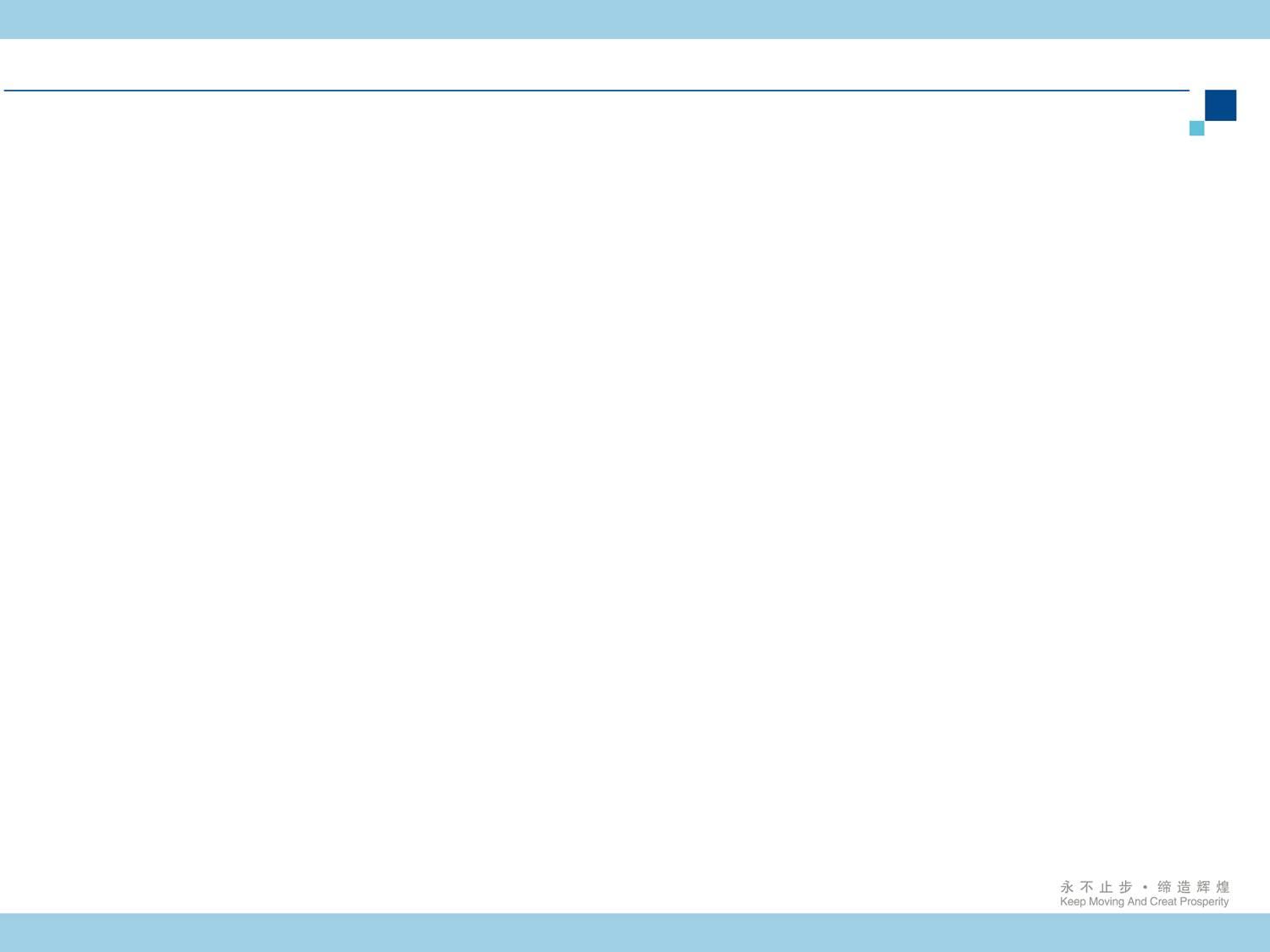 消防安全管理
副班考试情况和消防、气防技能情况
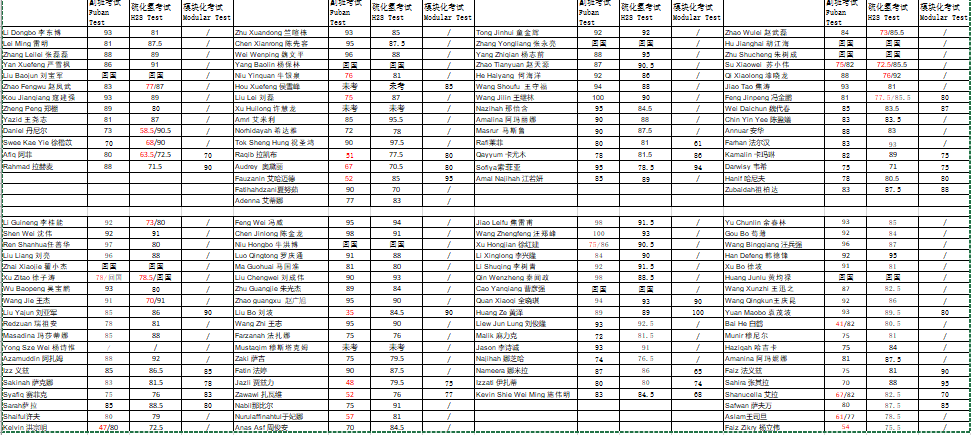 二部月度例会
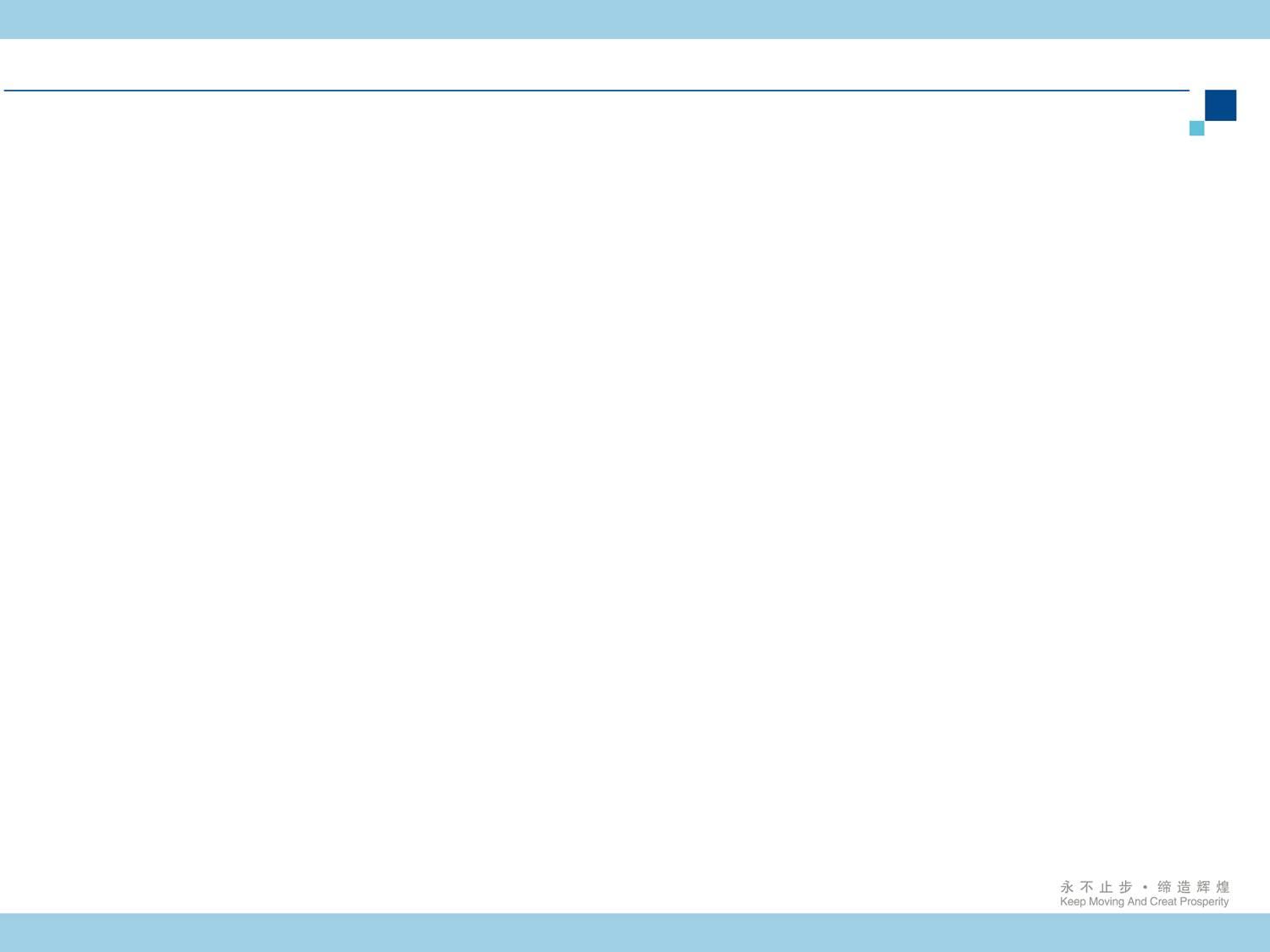 HSE综合管理
四、现场标识管理
五、变更管理
二部月度例会
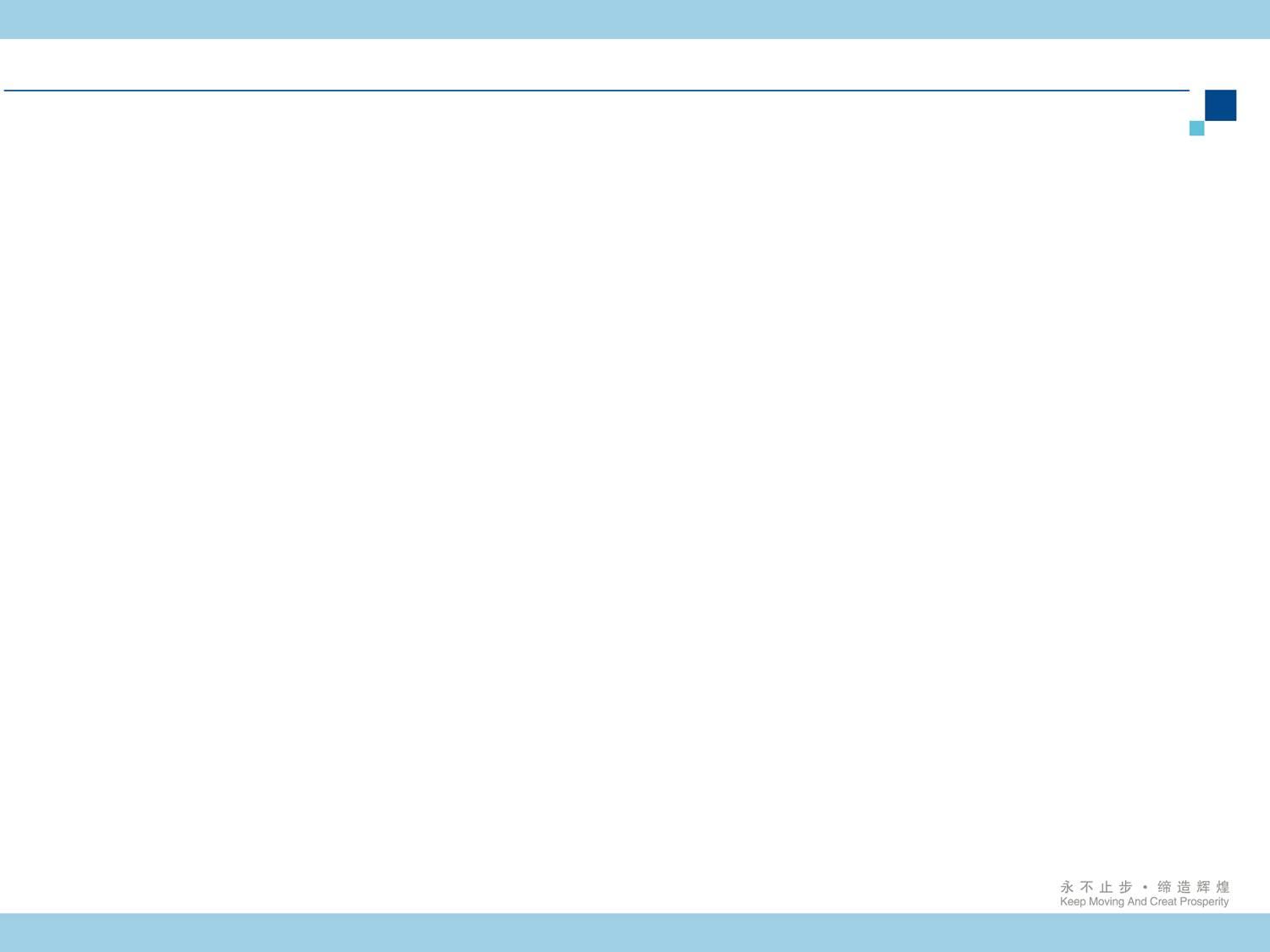 HSE综合管理
六、隐患管理
二部月度例会
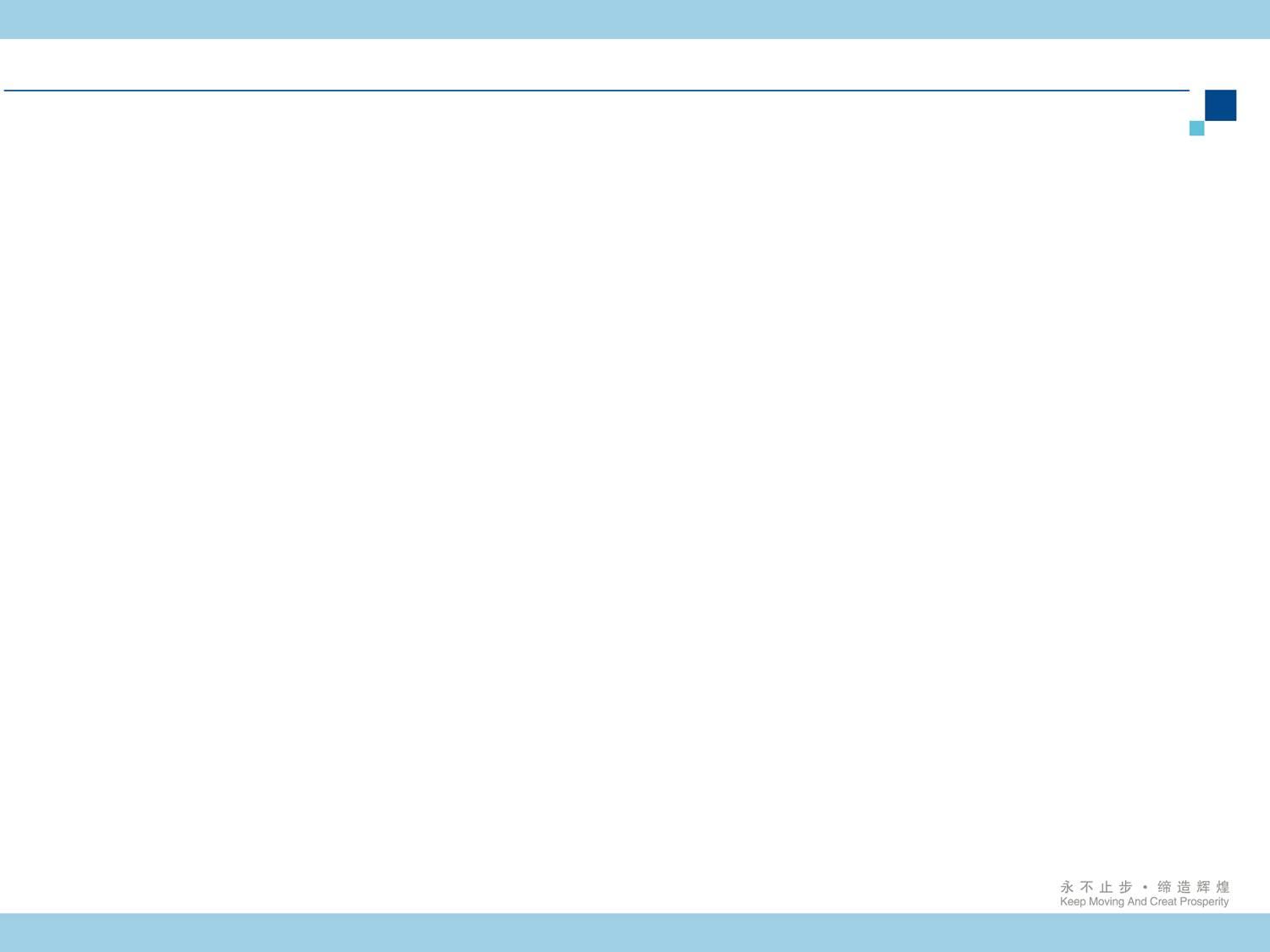 安全管理
六、隐患管理
二部月度例会
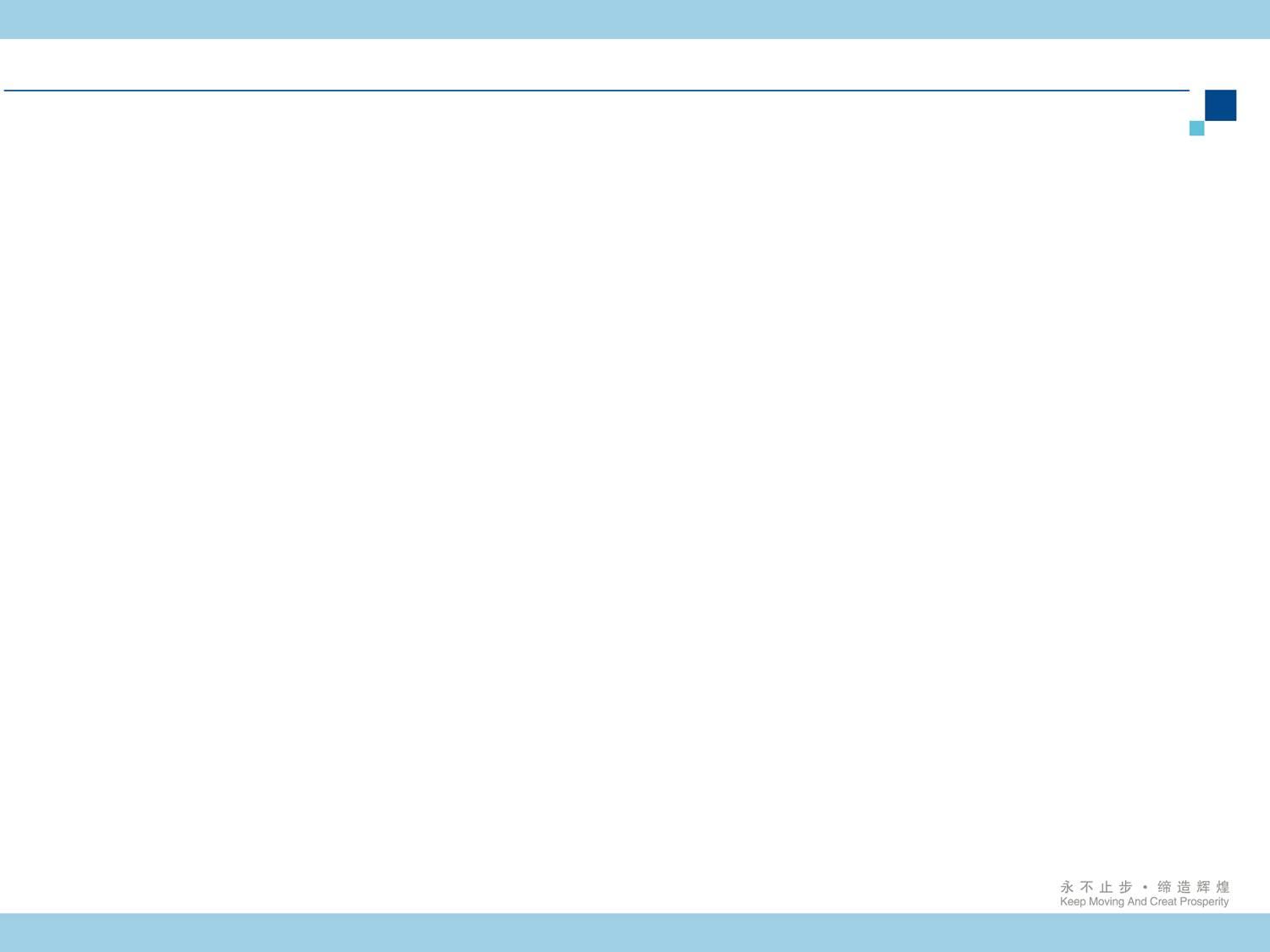 安全管理
六、隐患管理
二部月度例会
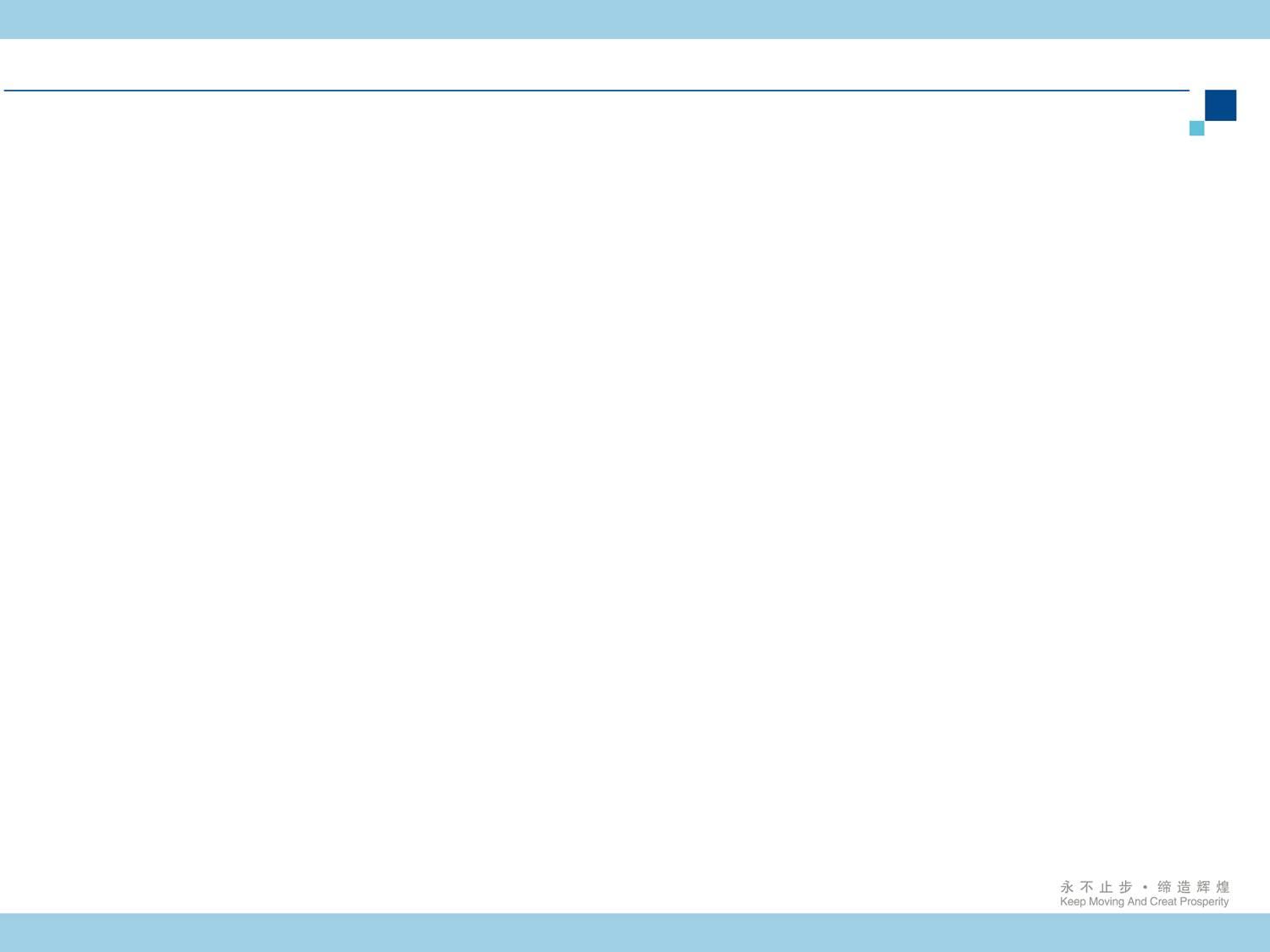 HSE综合管理
七、应急演练和应急管理
本月加裂、加氢装置按照公司《年度应急演练计划》完成工艺安全联合演练。演练安排在第二周。组织各班组写好中英文安全演练记录，并将应急演练记录按要求汇总。
加氢各班共性问题：出现拿着绝缘物迟迟不打落电线的情况，救援的速度较慢。现场发现人描述不细，几人受伤，有无出血等现象未汇报，触电区域两个班未设立警戒。
加裂各班共性问题：漏电部位未联系电气最终处理，迎接救护车人员汇报不详细。
深入分析及整改措施：本次演练内容为触电和机械伤害应急救治，加裂四班还单独配合消防队进行演练。本次演练内容相对简单，绝大多数班组都能正确处理，报警，能将伤员移动到阴凉处持续心肺复苏、接车内容汇报较规范，多数班组文莱同事参与度相对较高，演练整体情况良好，能达到预期效果。但对电伤害和出血性机械伤害的时效性把握有待加强。
二部月度例会
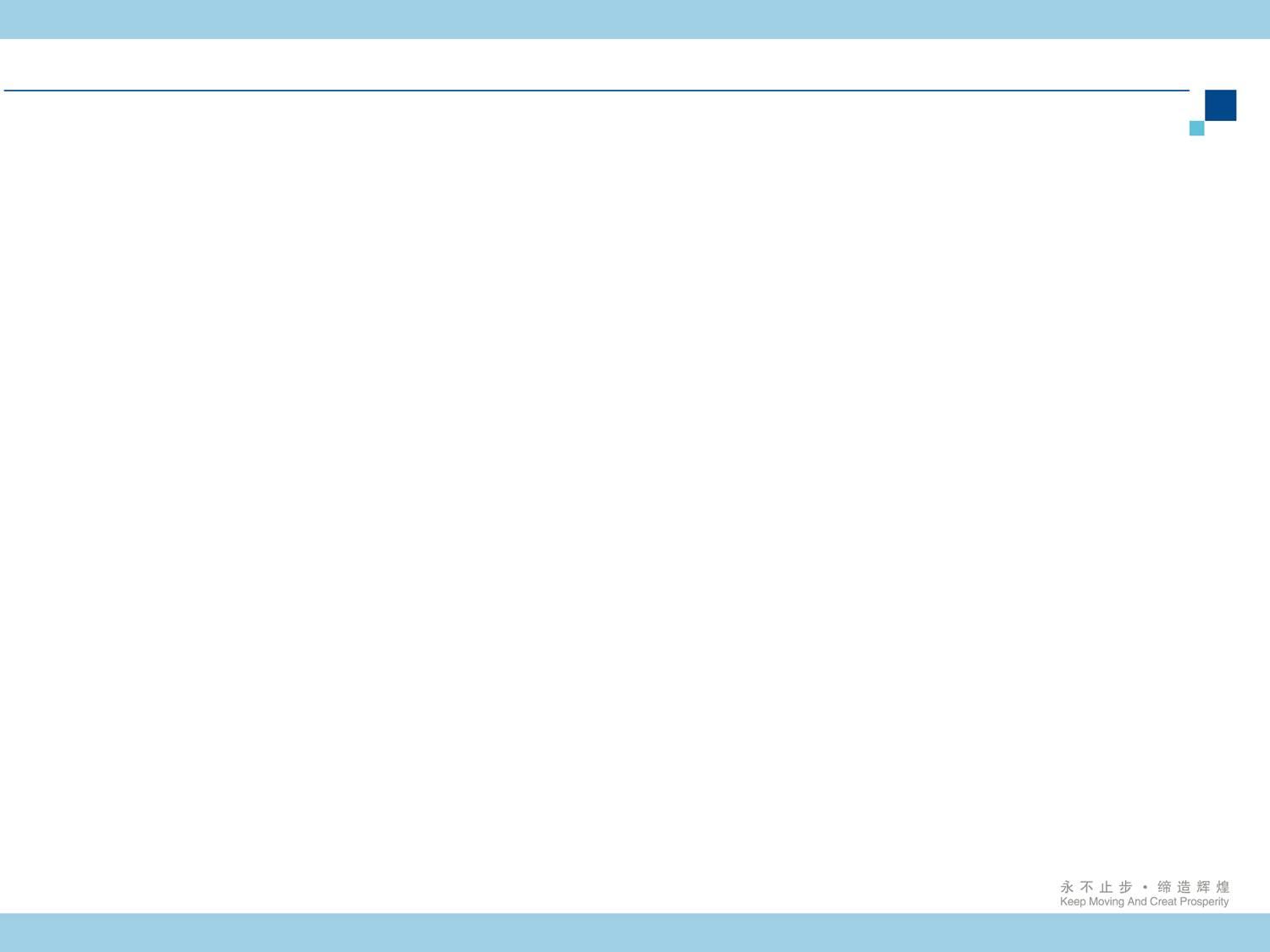 HSE综合管理
八、事故管理
二部月度例会
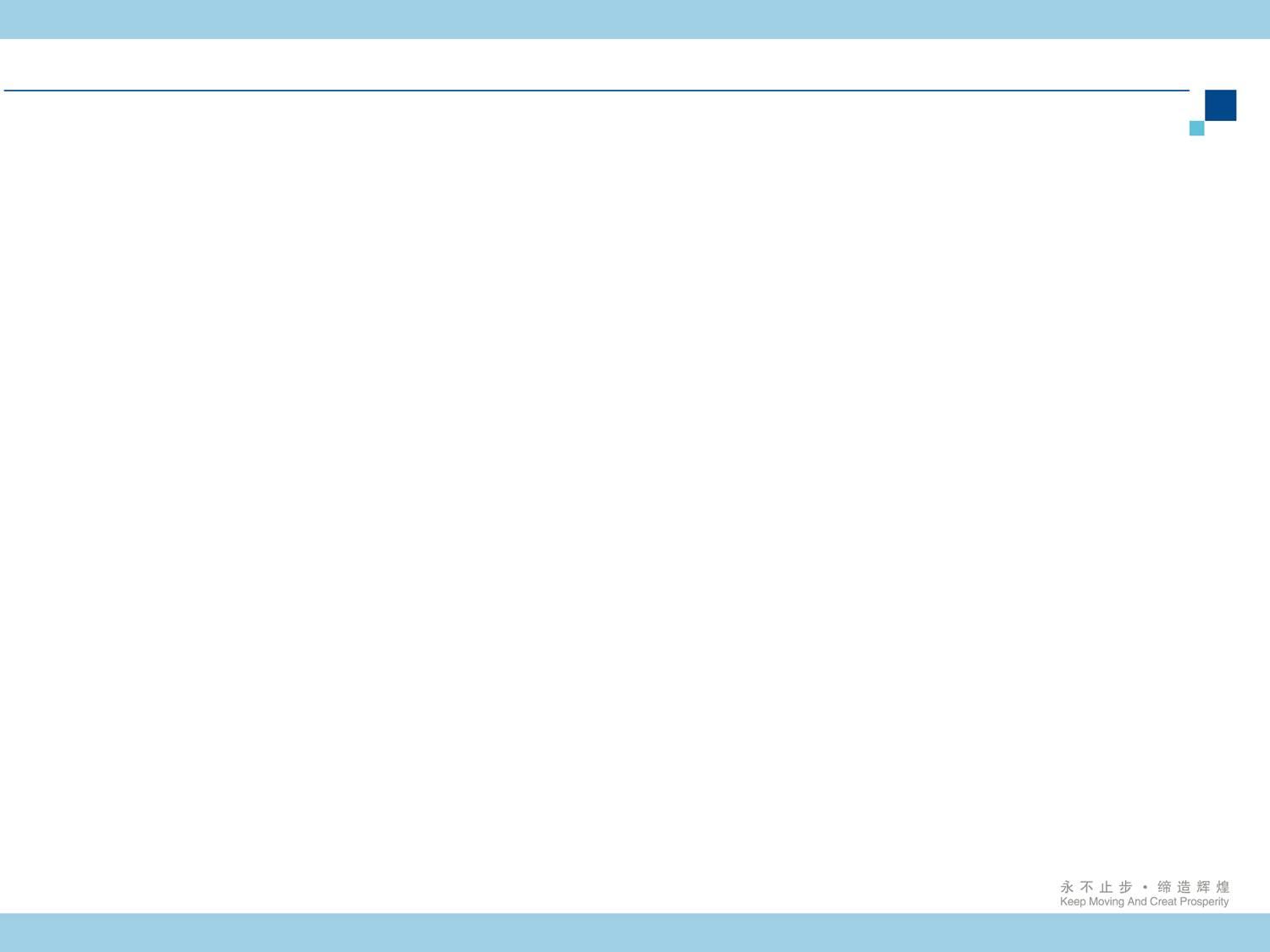 安全管理
一、危险源辨识与风险评价
二部月度例会
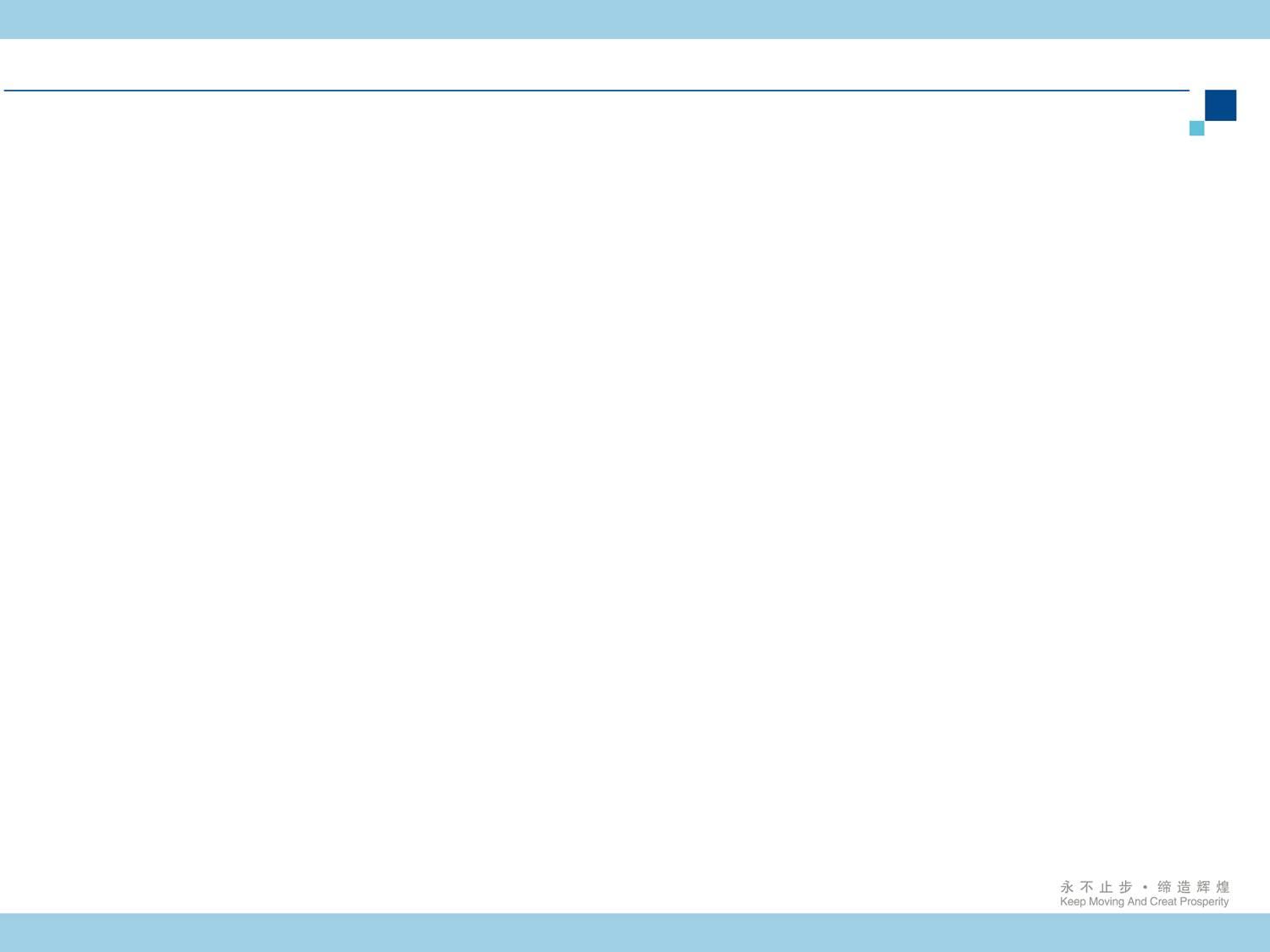 安全管理
二、危险化学品管理
二部月度例会
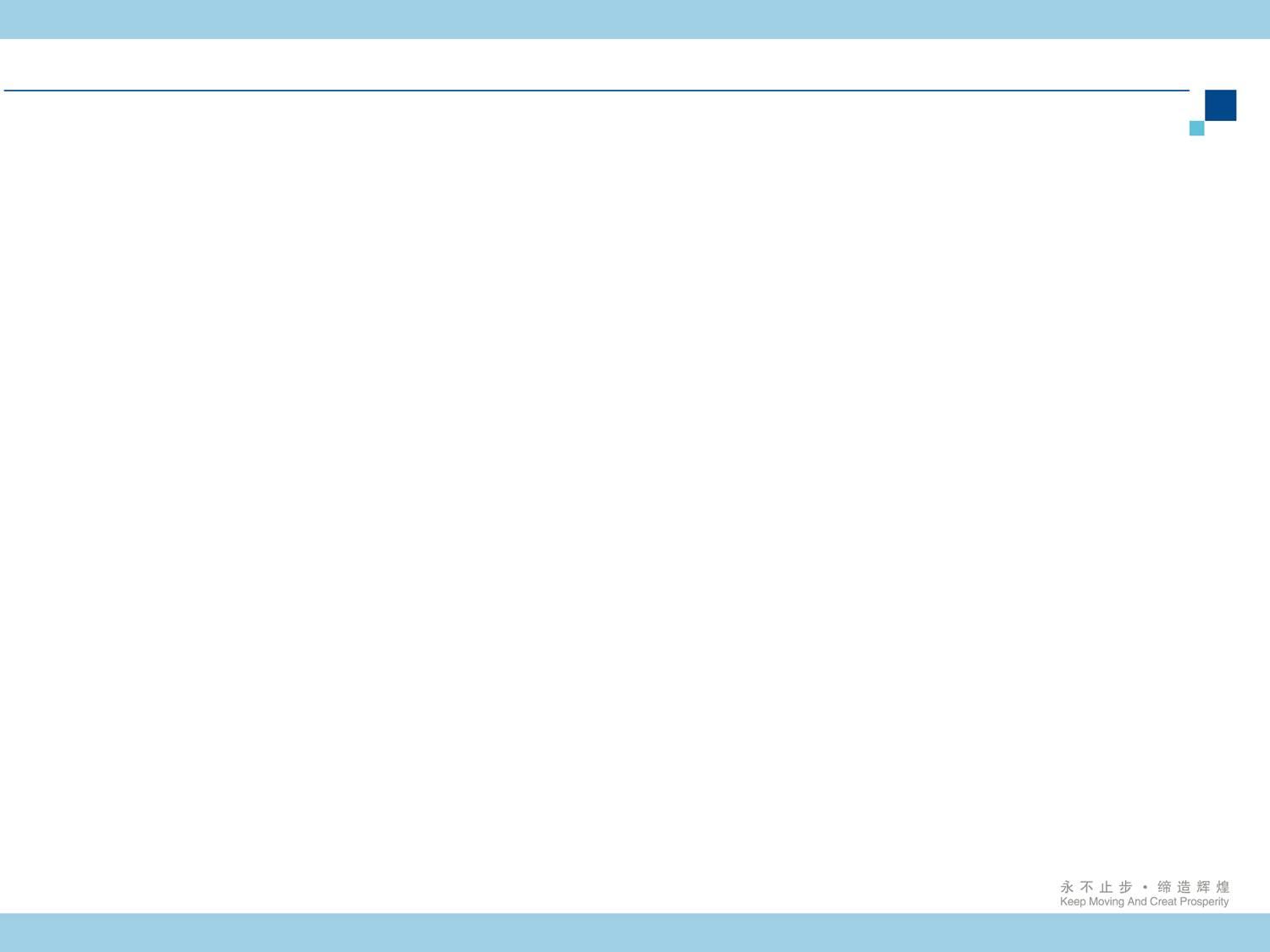 安全管理
三、高风险作业管理
二部月度例会
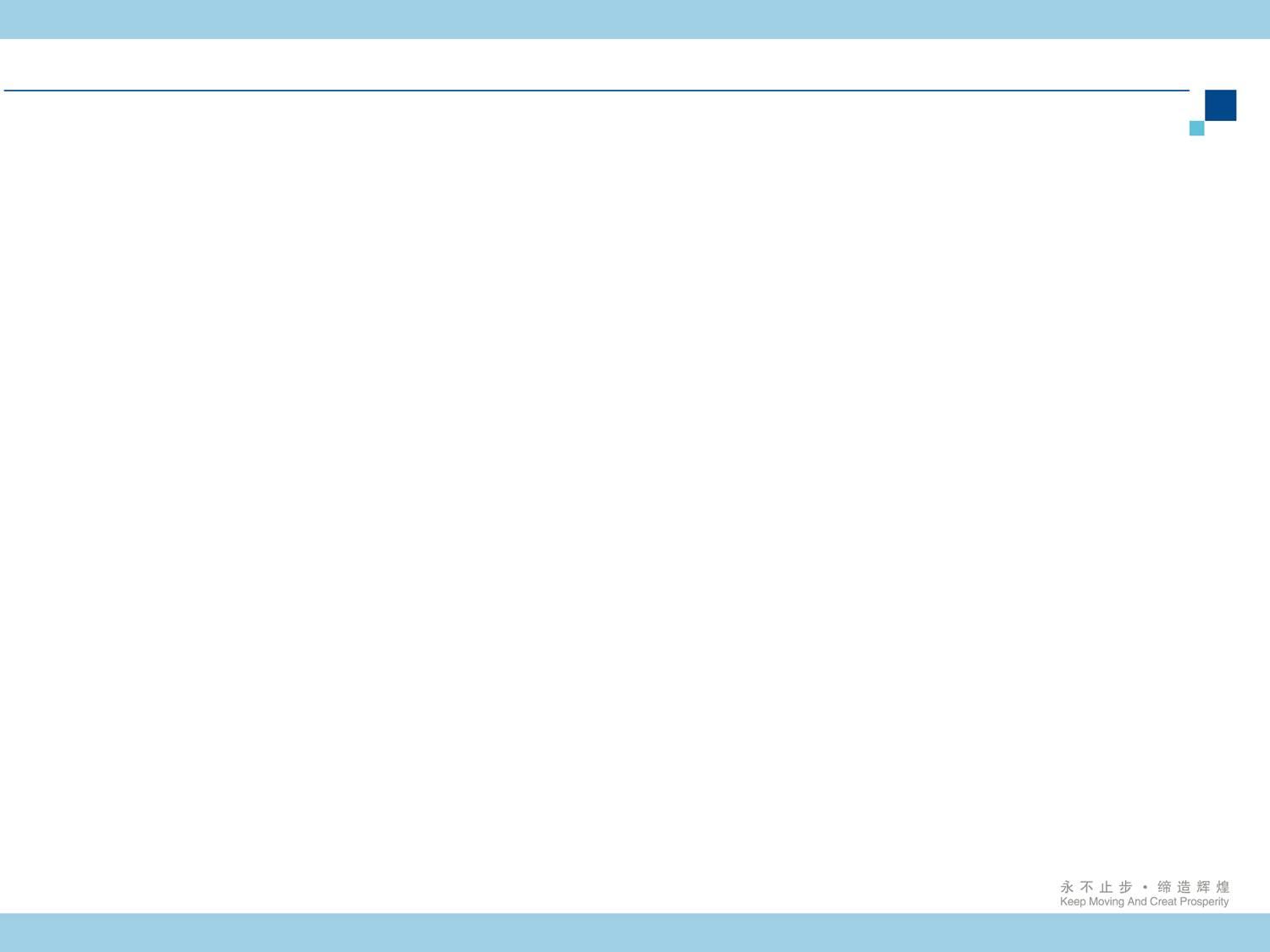 安全管理
三、高风险作业管理
二部月度例会
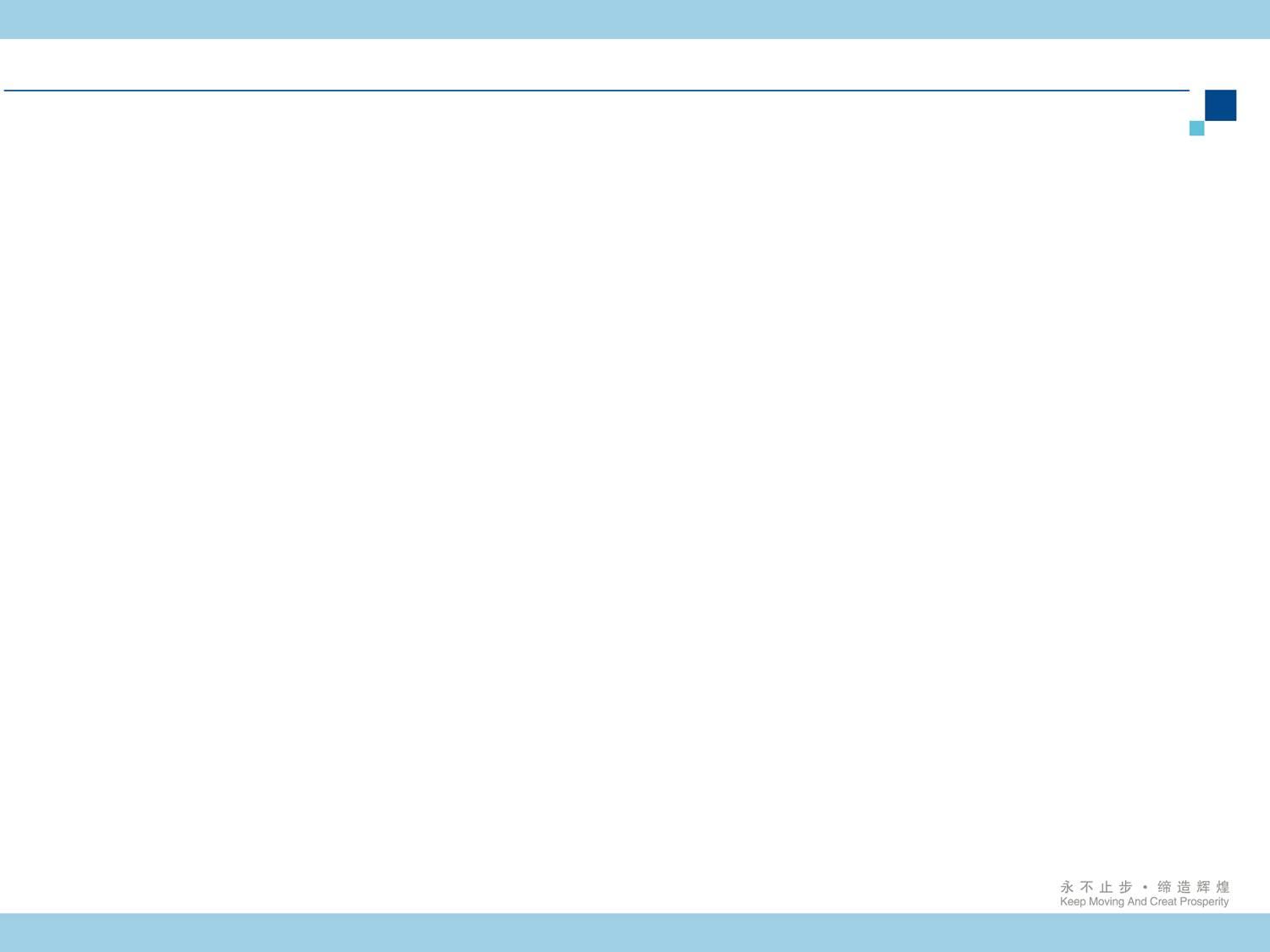 安全管理
三、高风险作业管理
二部月度例会
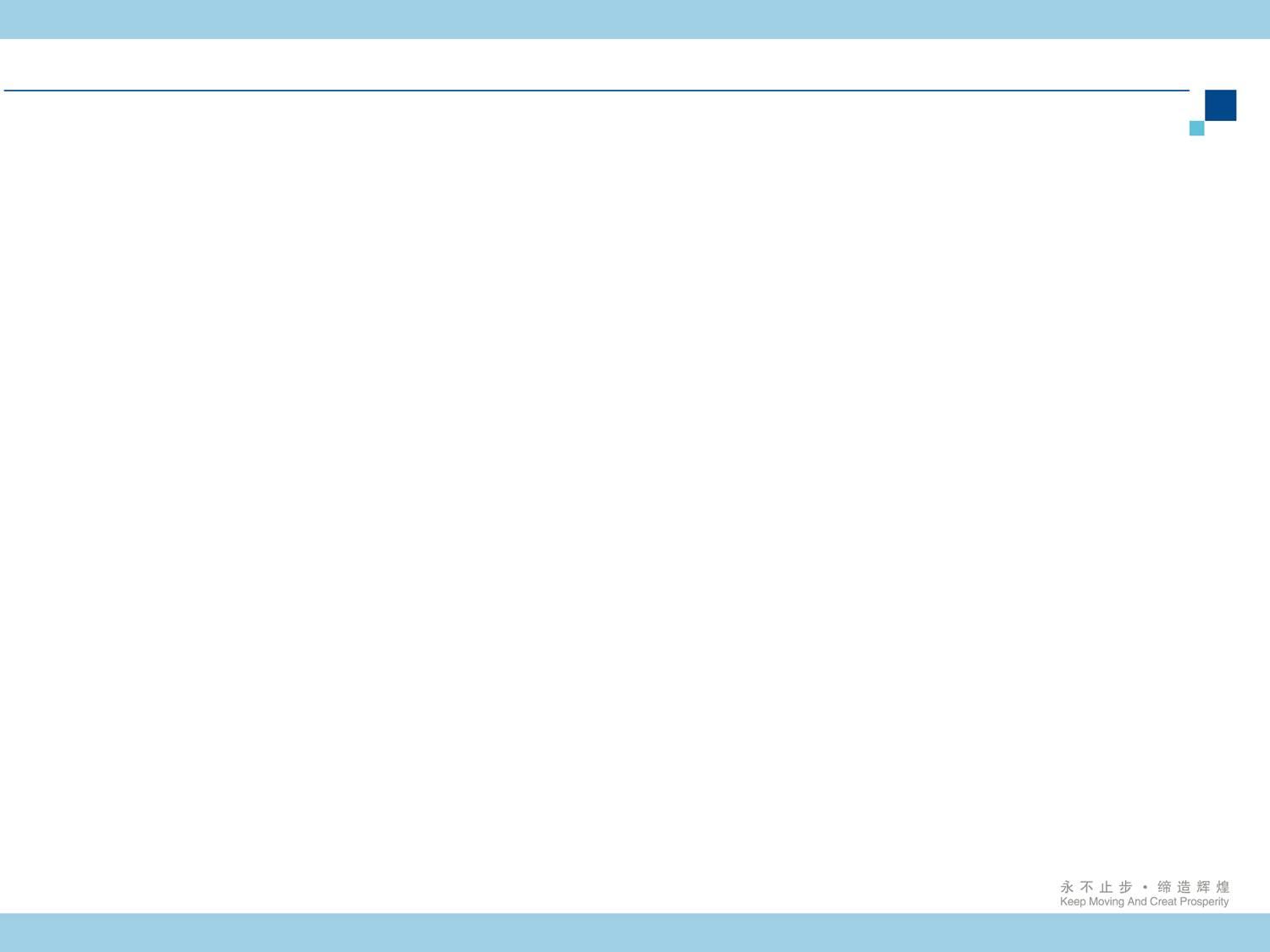 安全管理
三、高风险作业管理
二部月度例会
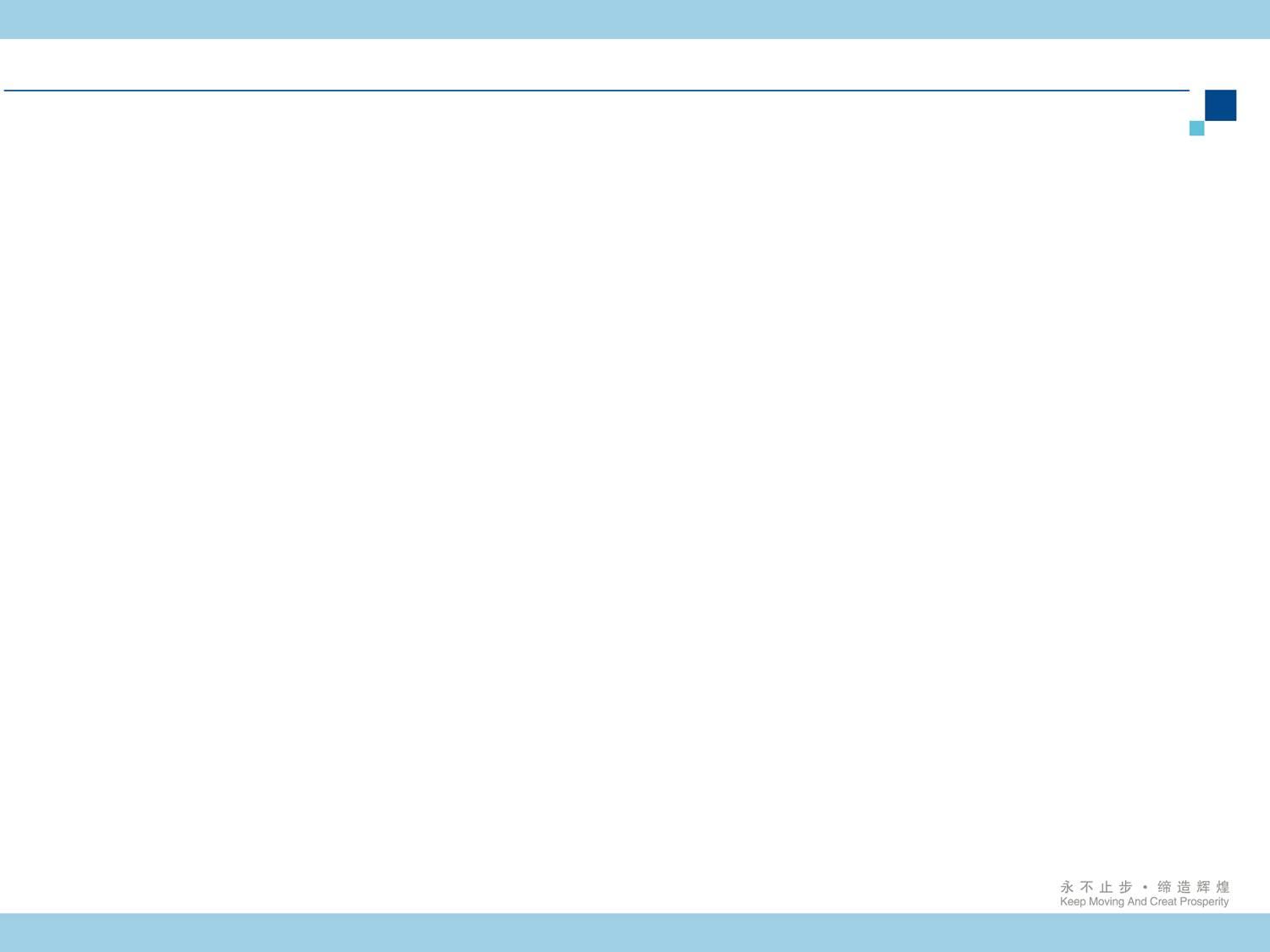 安全管理
四、日周月检管理
二部月度例会
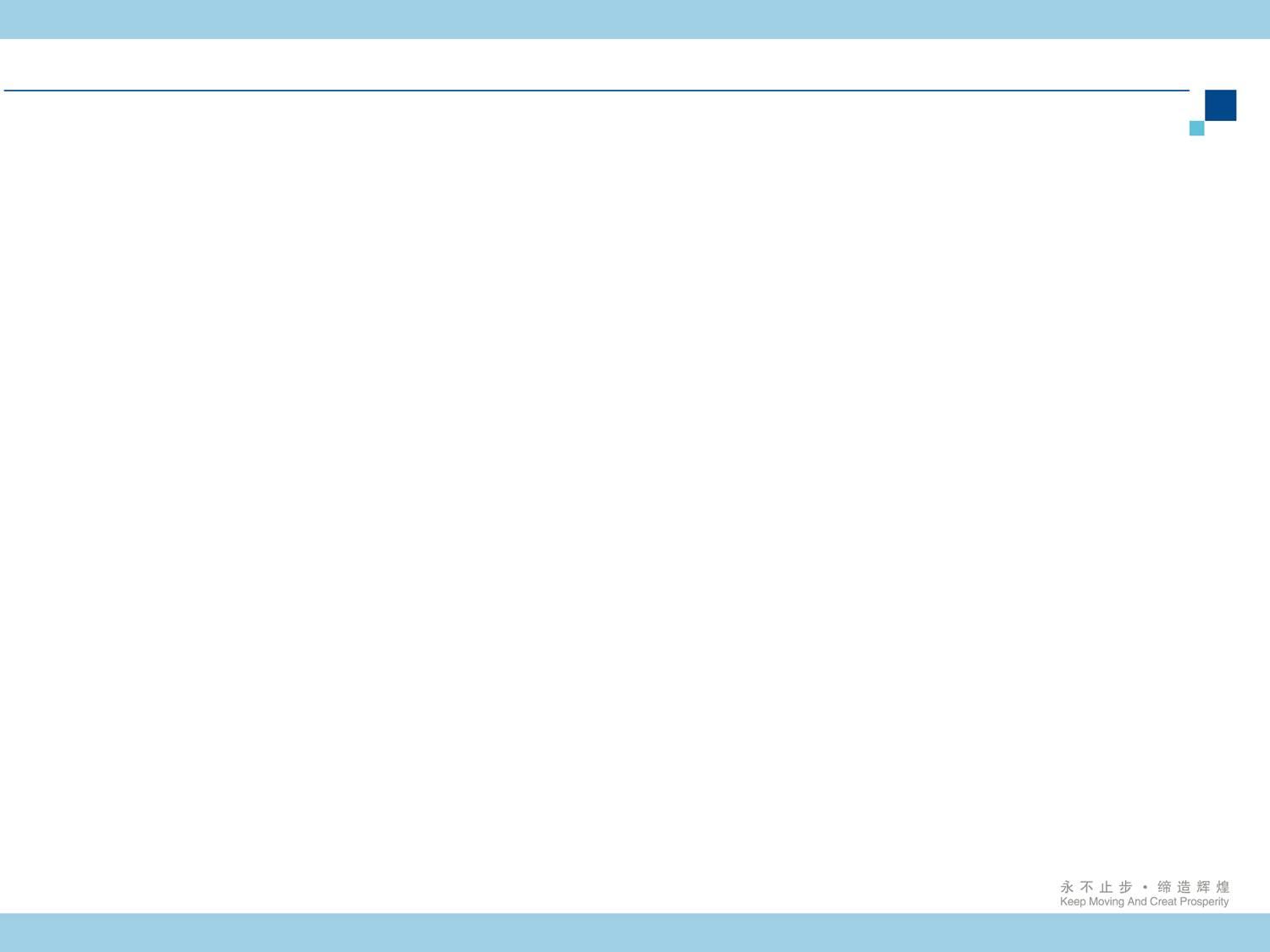 安全管理
四、日周月检管理
二部月度例会
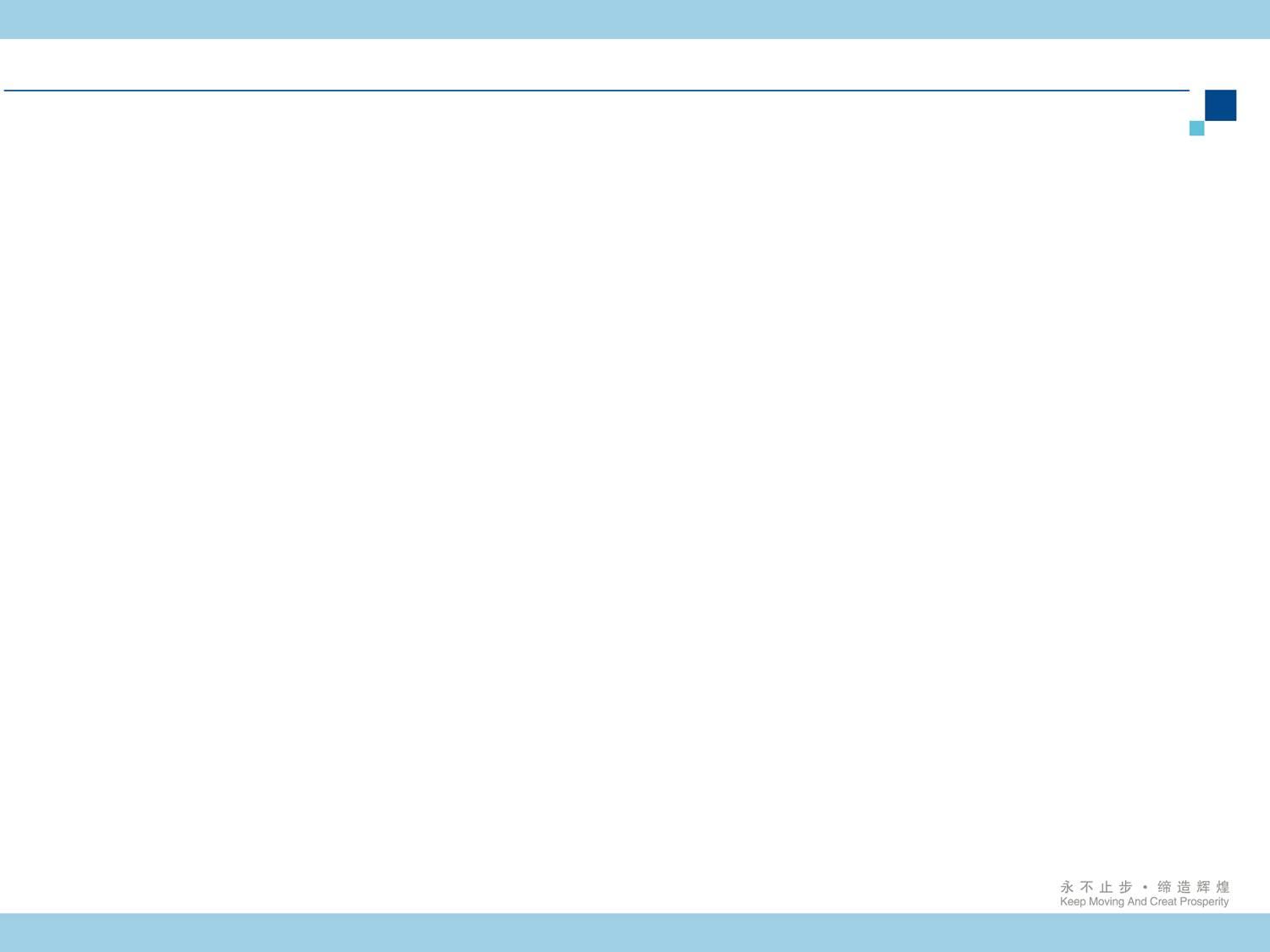 安全管理
四、近三月日周月检管理情况
二部月度例会
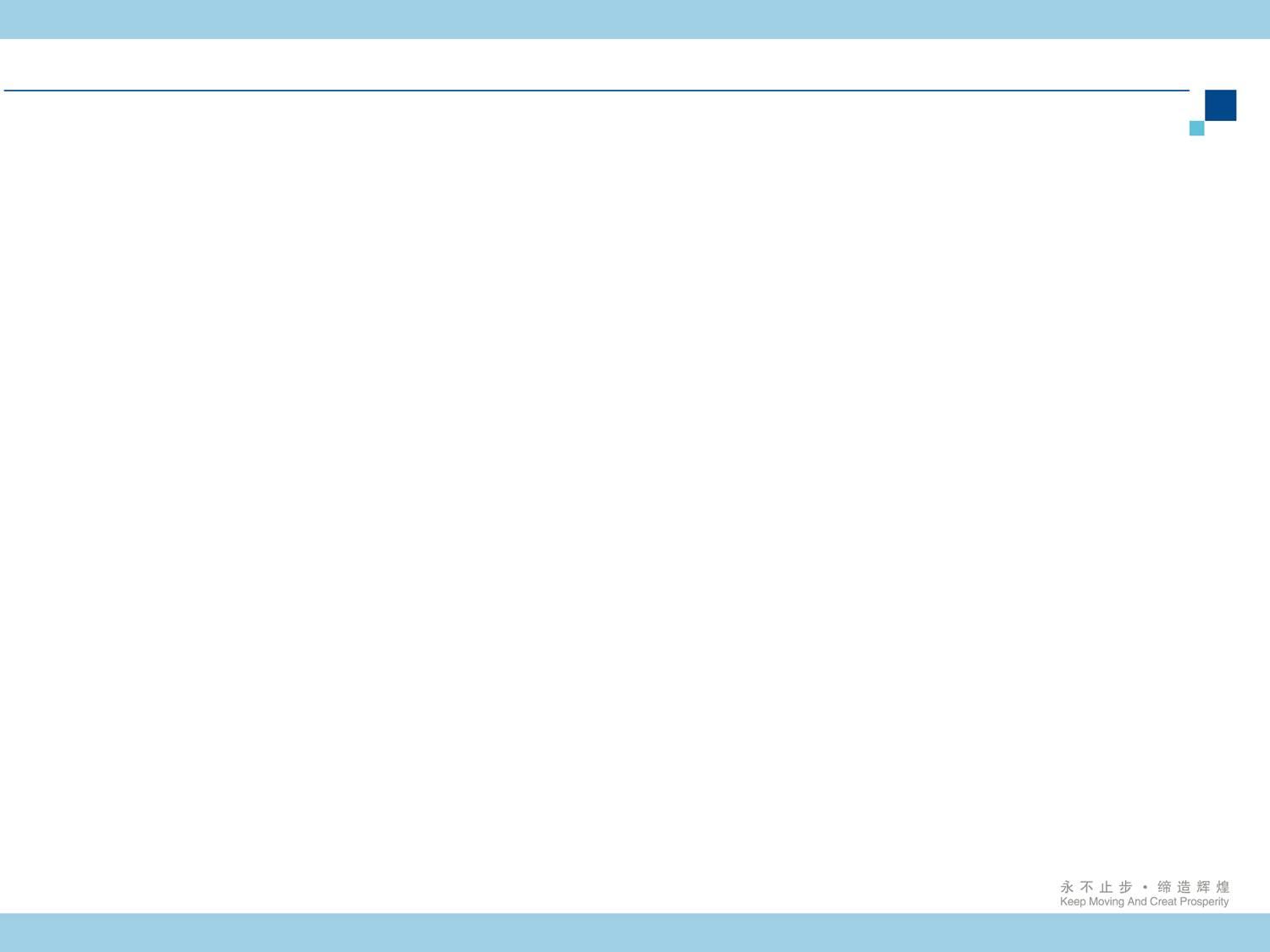 安全管理
三、全年日周月检管理
二部月度例会
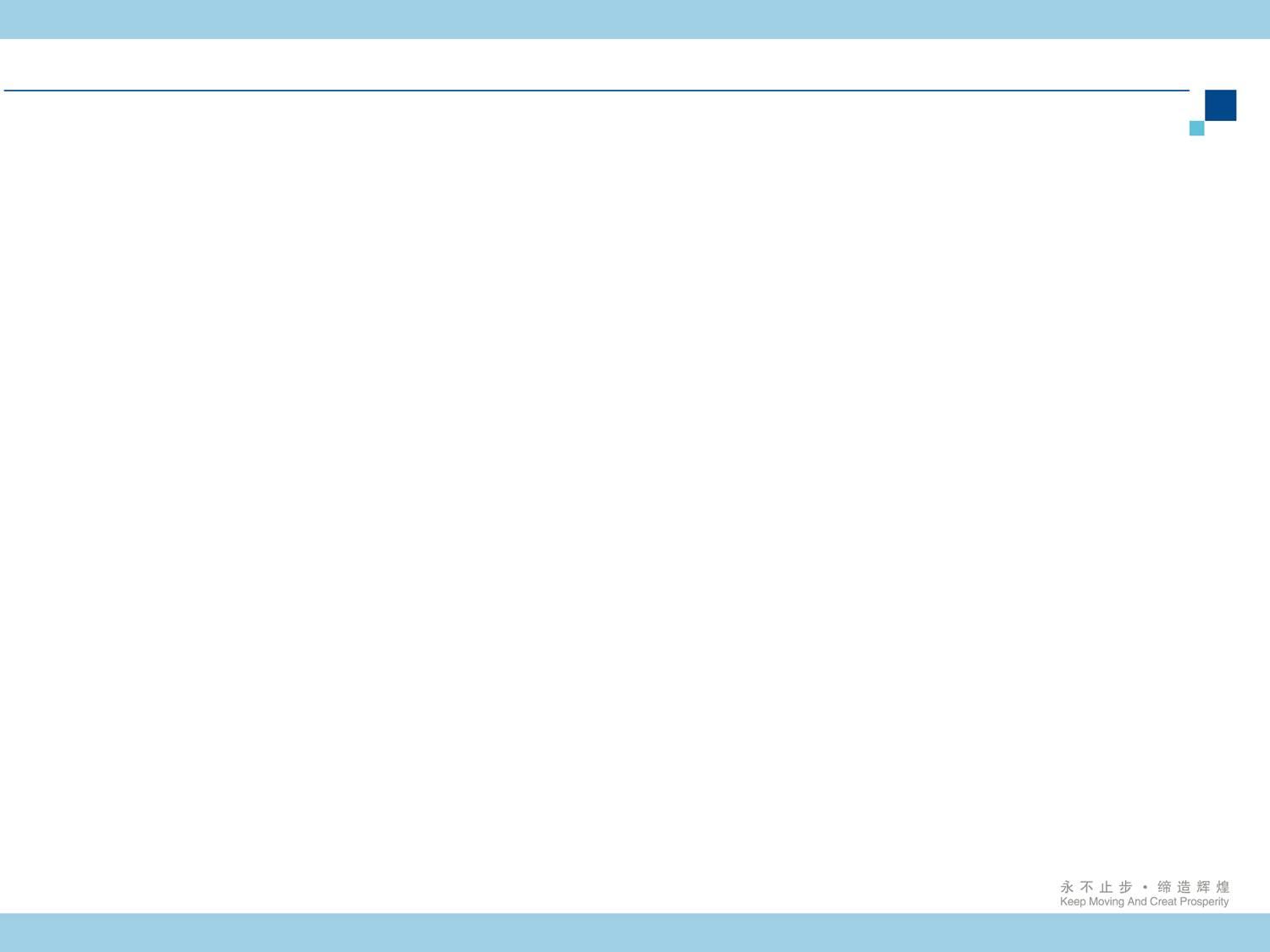 安全管理
四、日周月检管理
二部月度例会
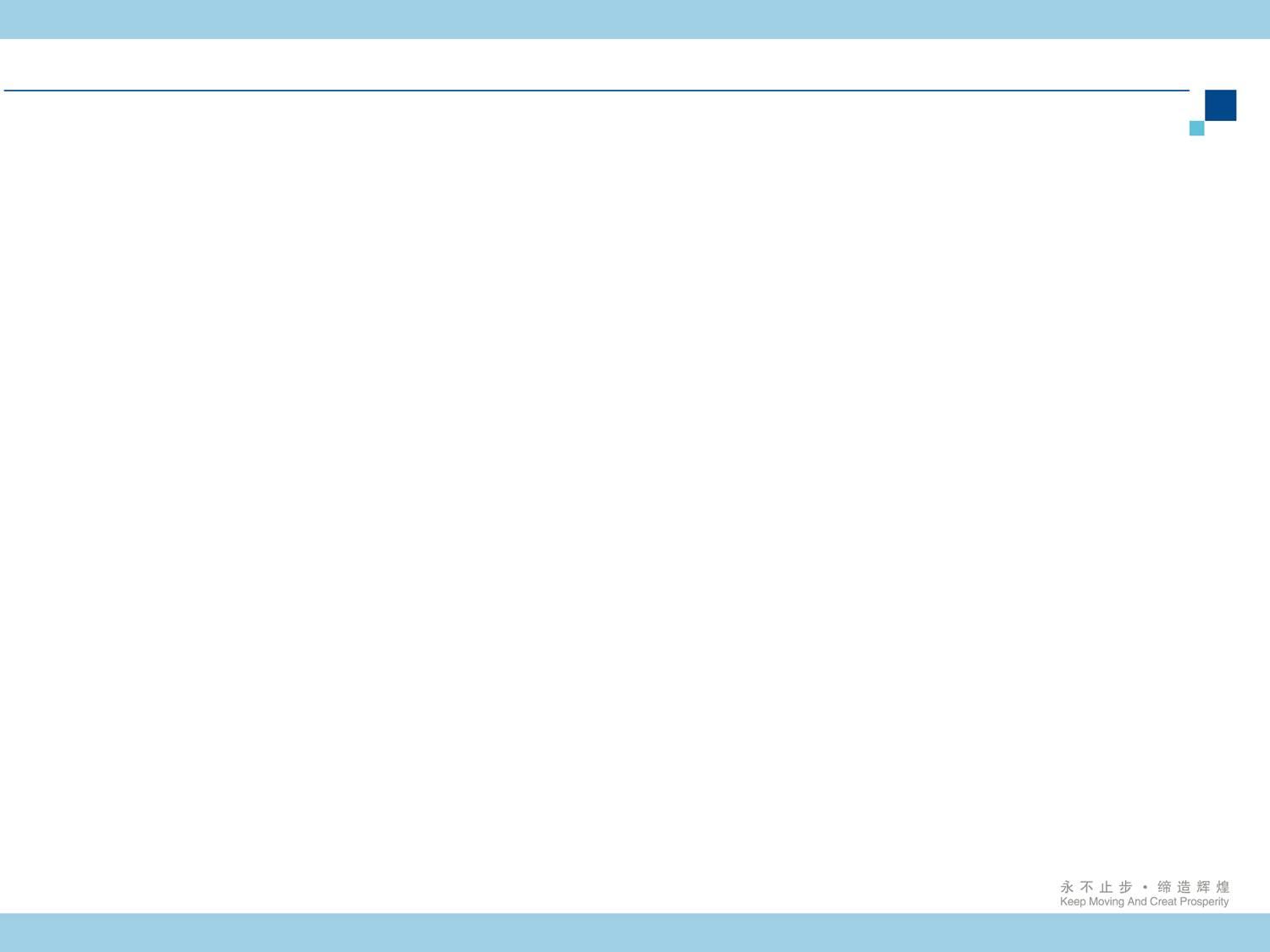 安全管理
四、日周月检管理
二部月度例会
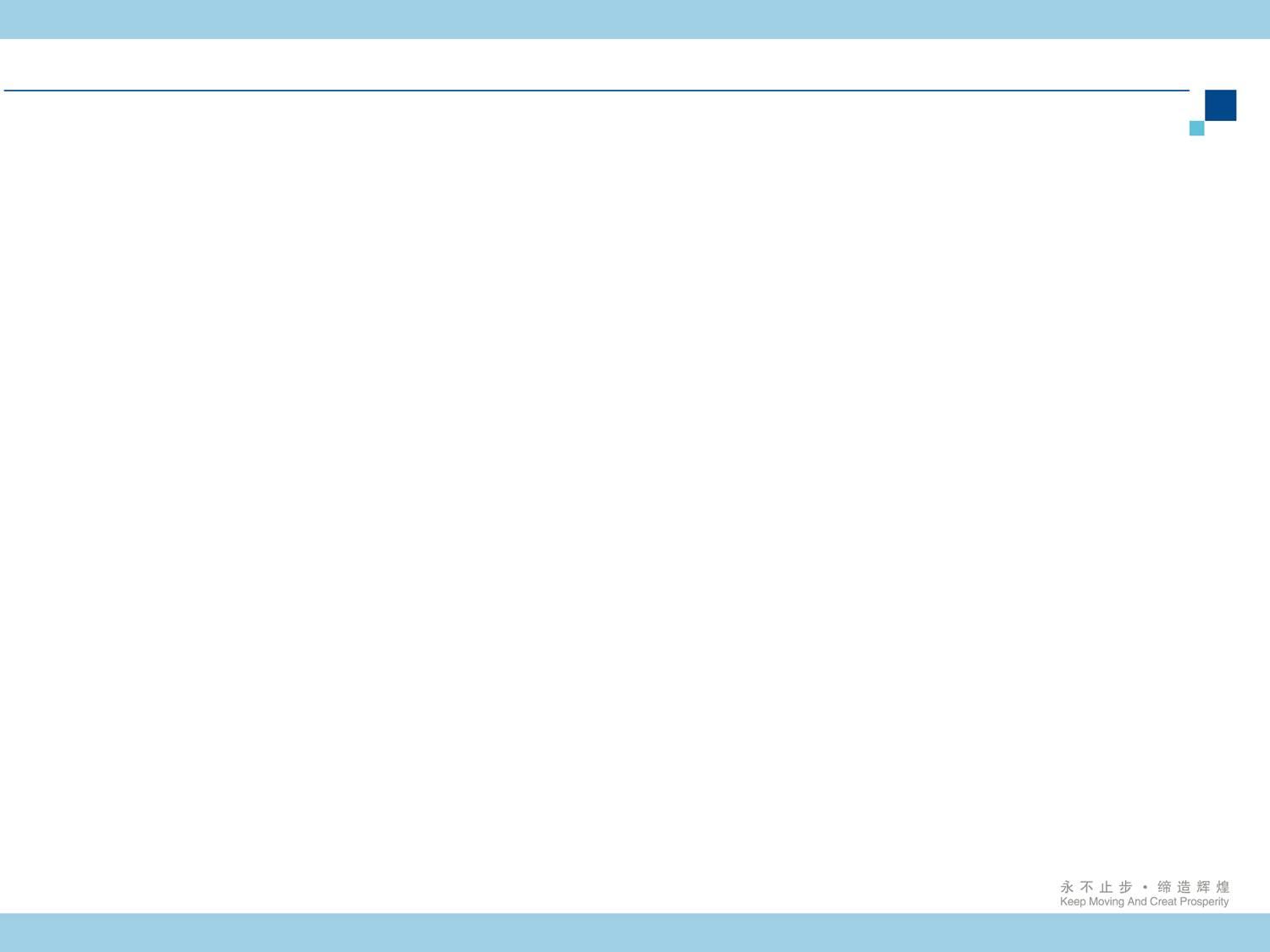 安全管理
四、日周月检管理
二部月度例会
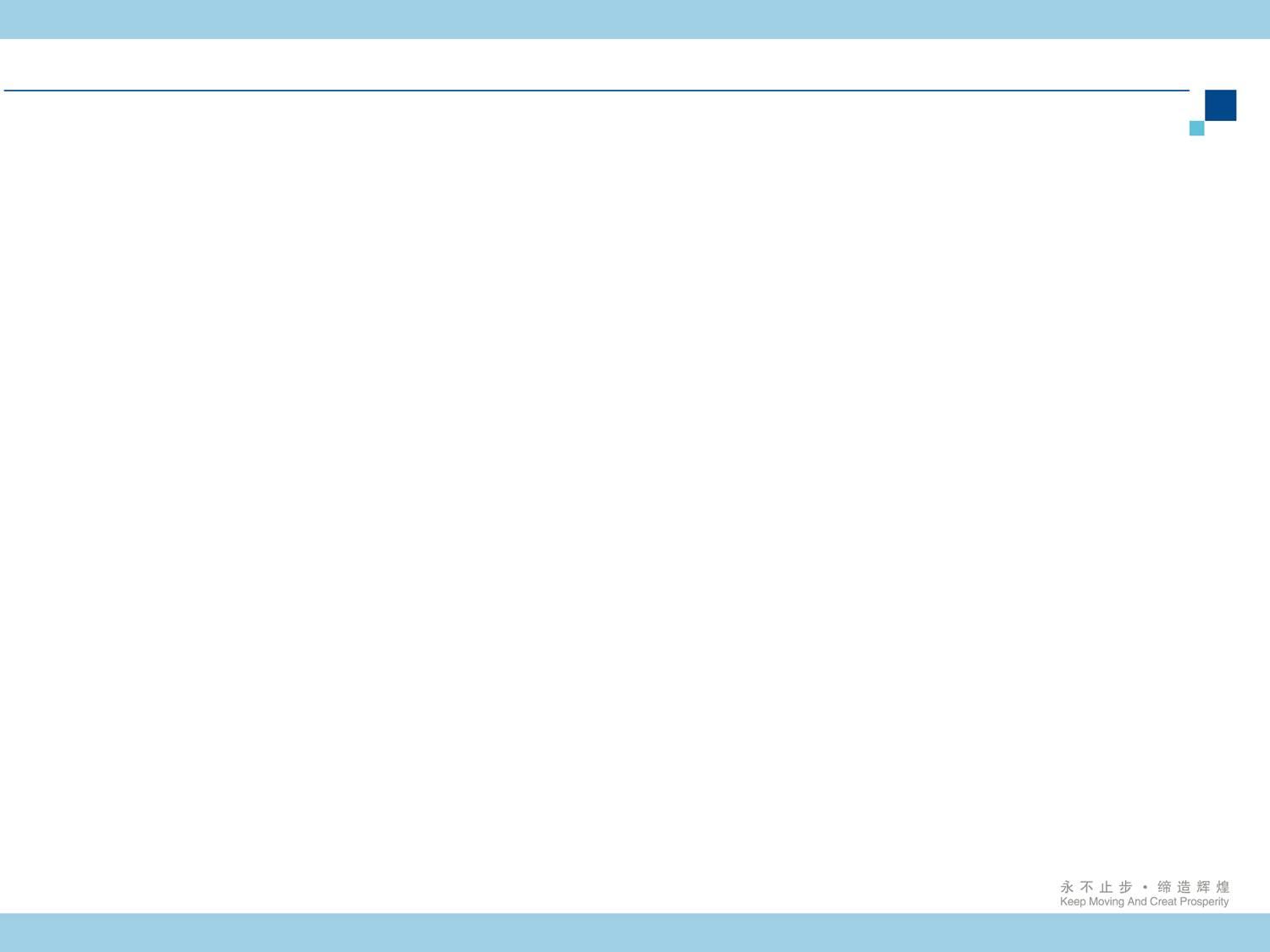 环保管理
一、水体污染管理
二部月度例会
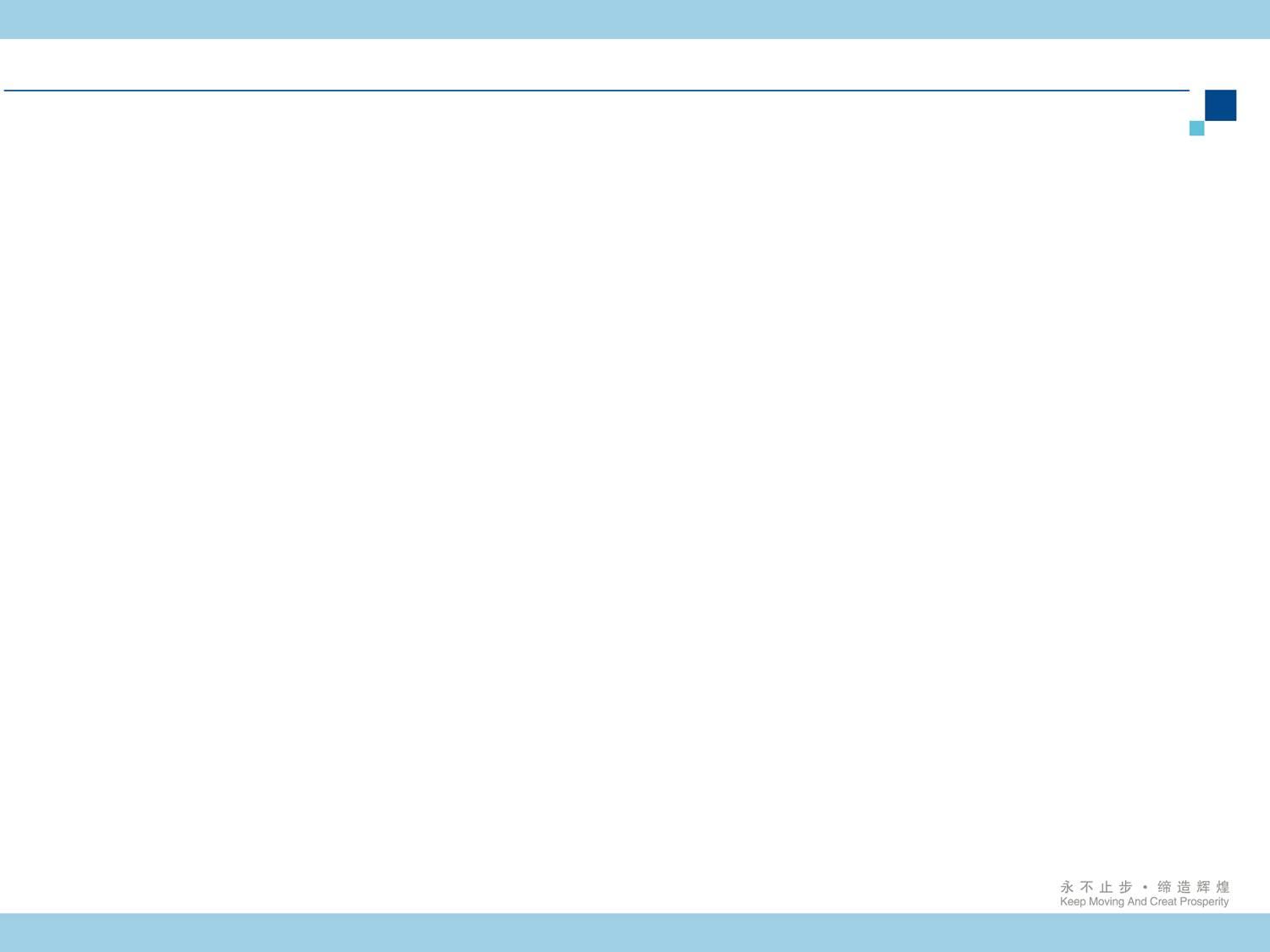 环保管理
一、水体污染管理
二部月度例会
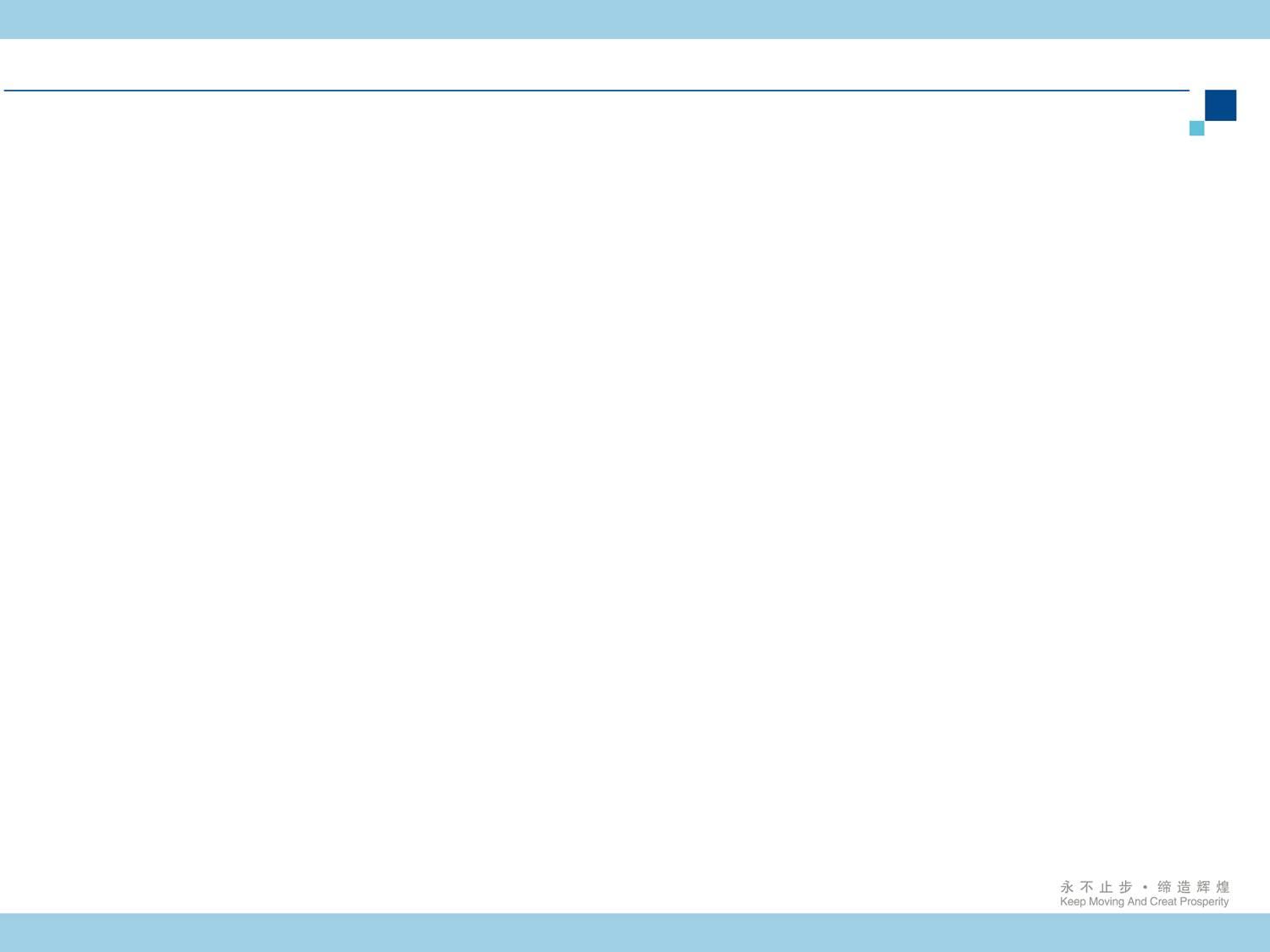 环保管理
二、大气污染管理（2025年1月）
二部月度例会
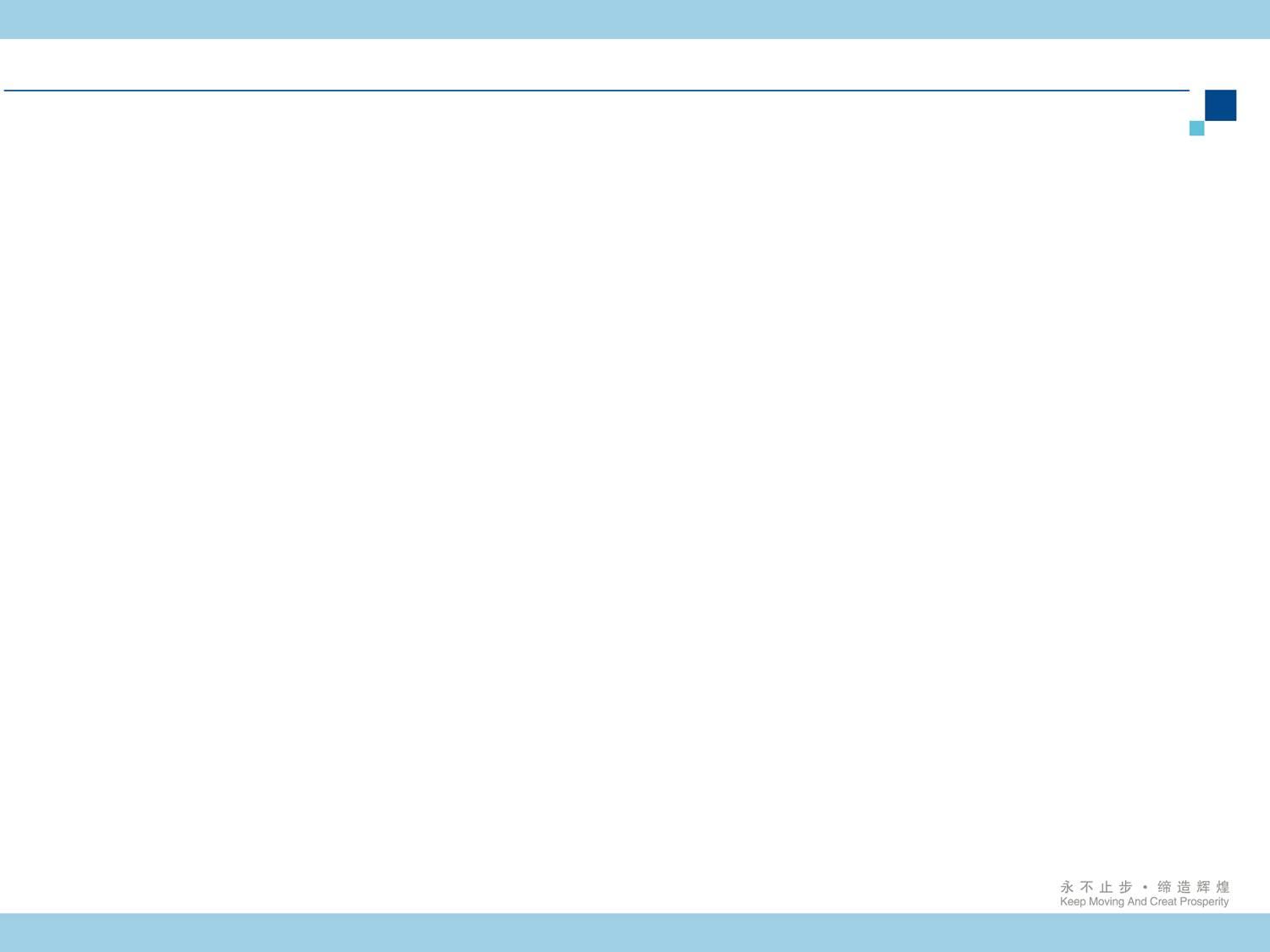 环保管理
三、废弃物管理
二部月度例会
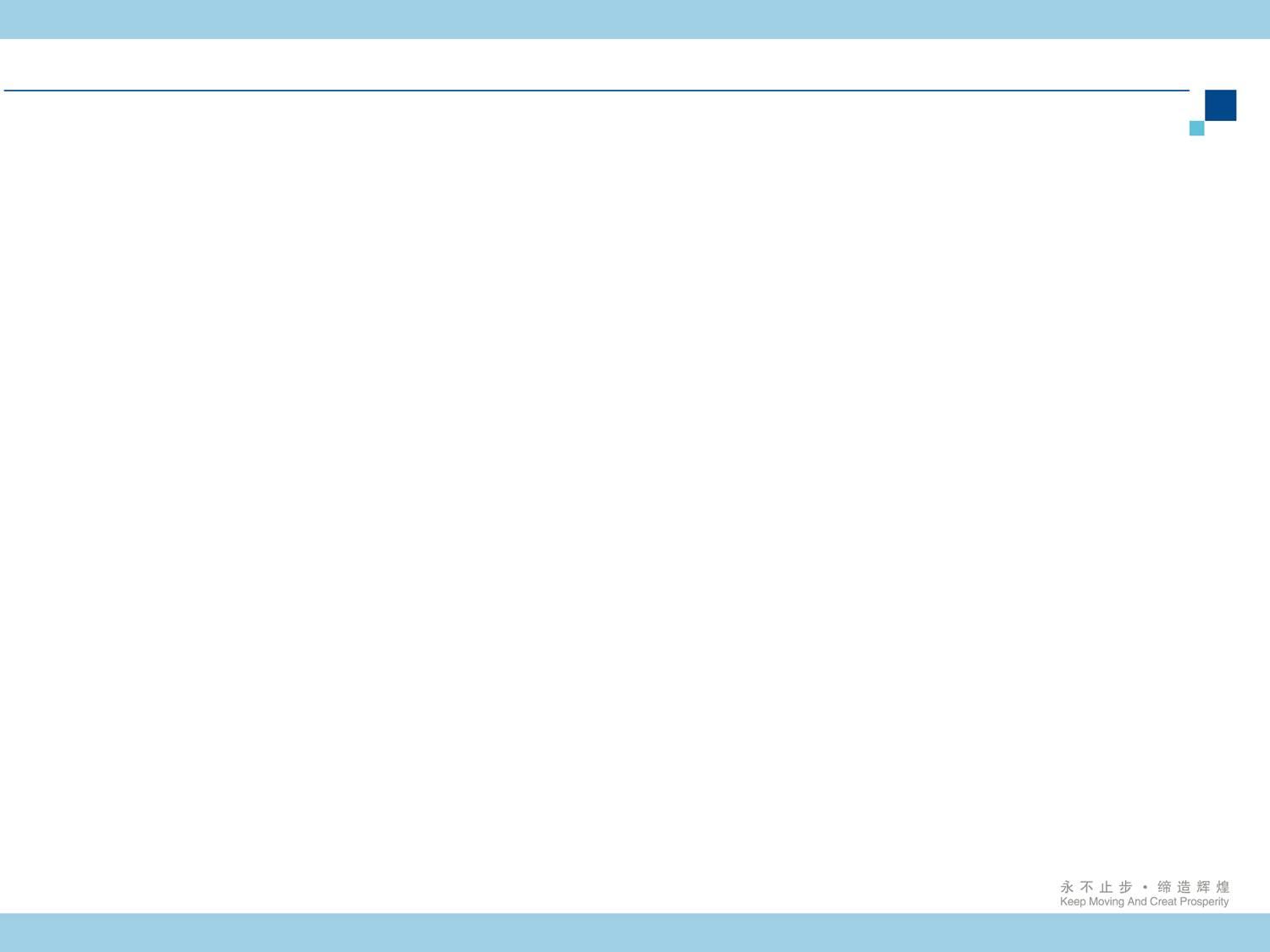 职业健康管理
一、心理健康和防疫工作（无变化）
二部月度例会
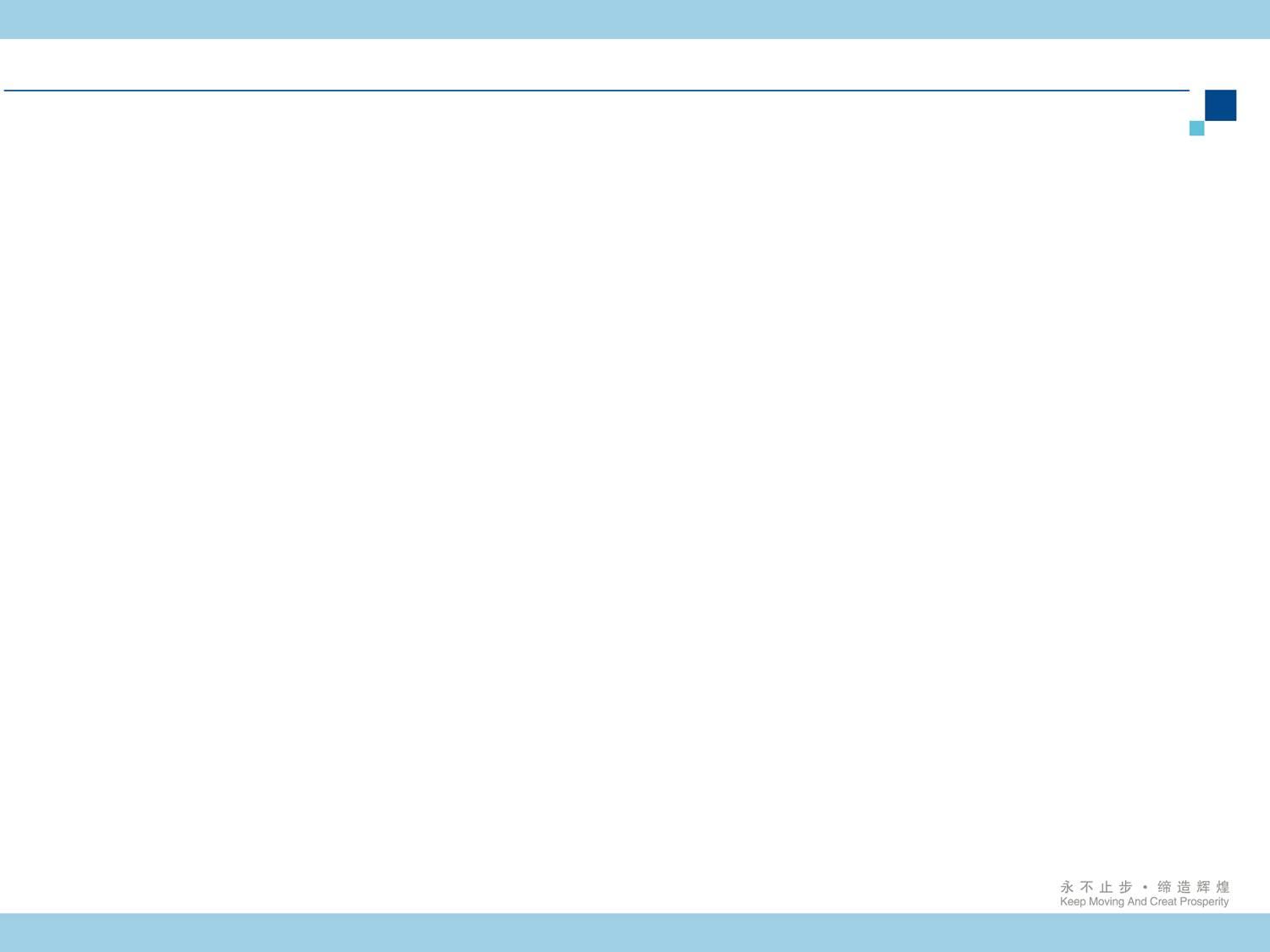 职业健康管理
二、职业卫生管理
二部月度例会
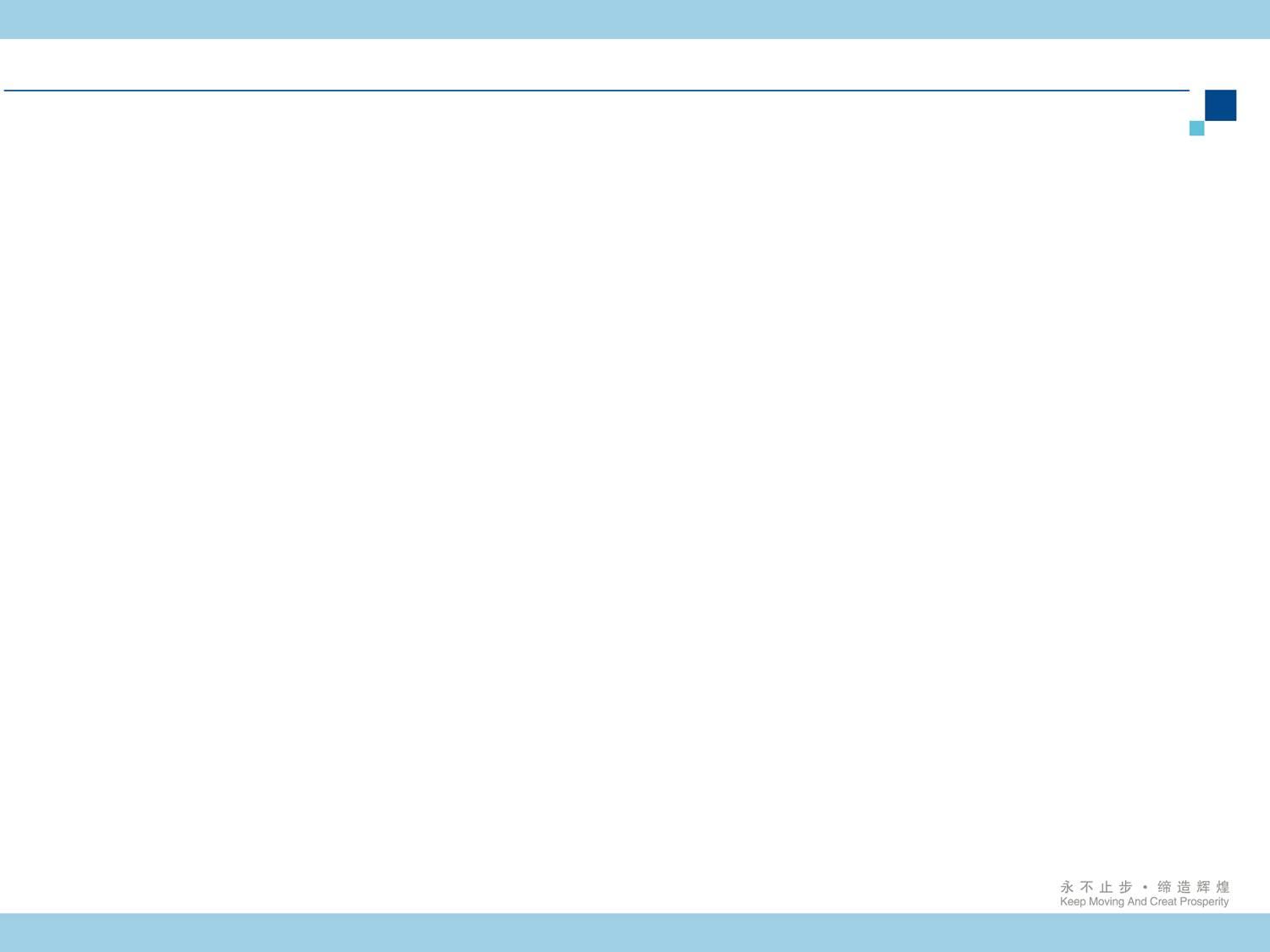 职业健康管理
三、劳动防护
二部月度例会
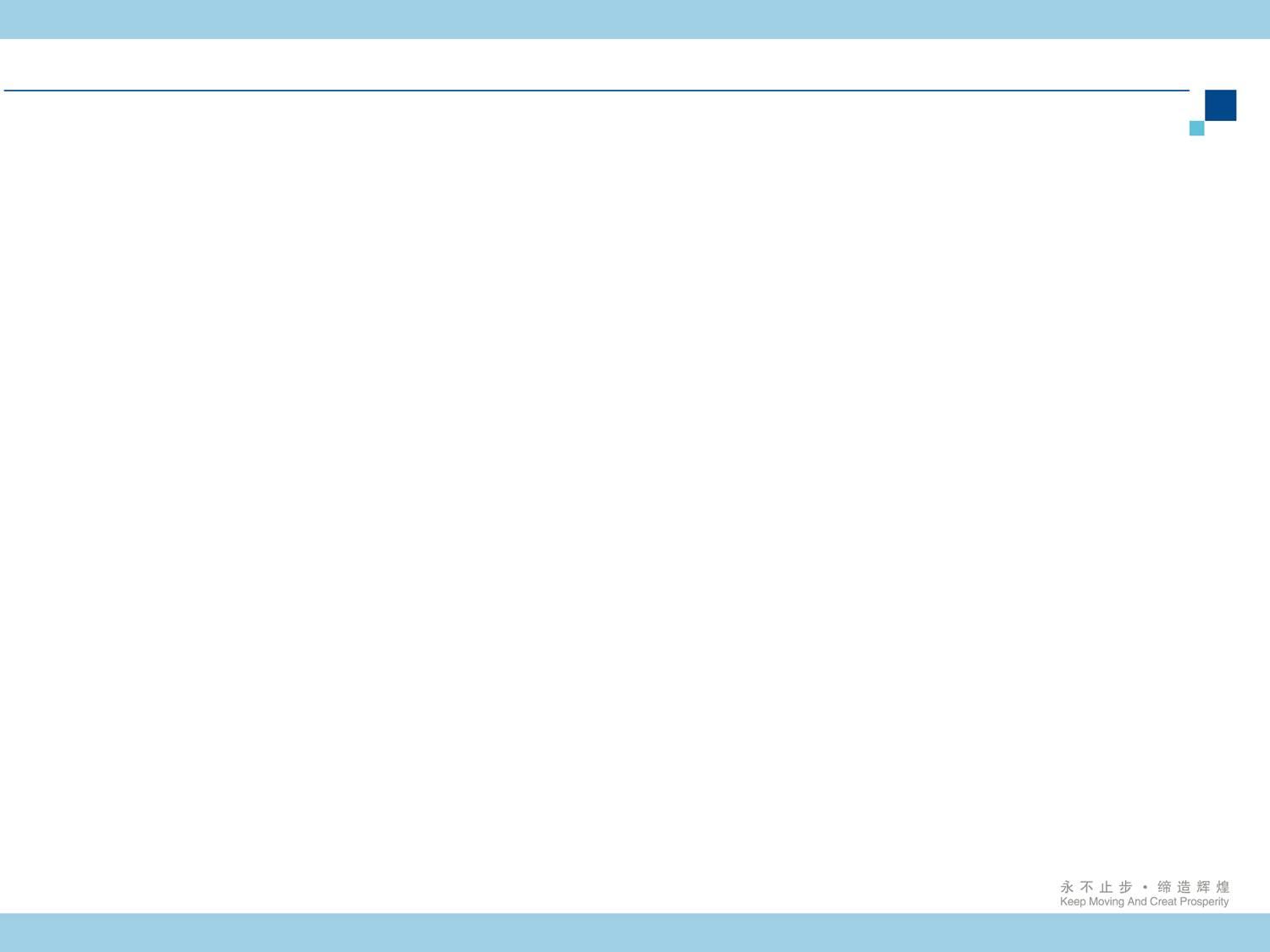 消防安全管理
一、消防设施管理
二部月度例会
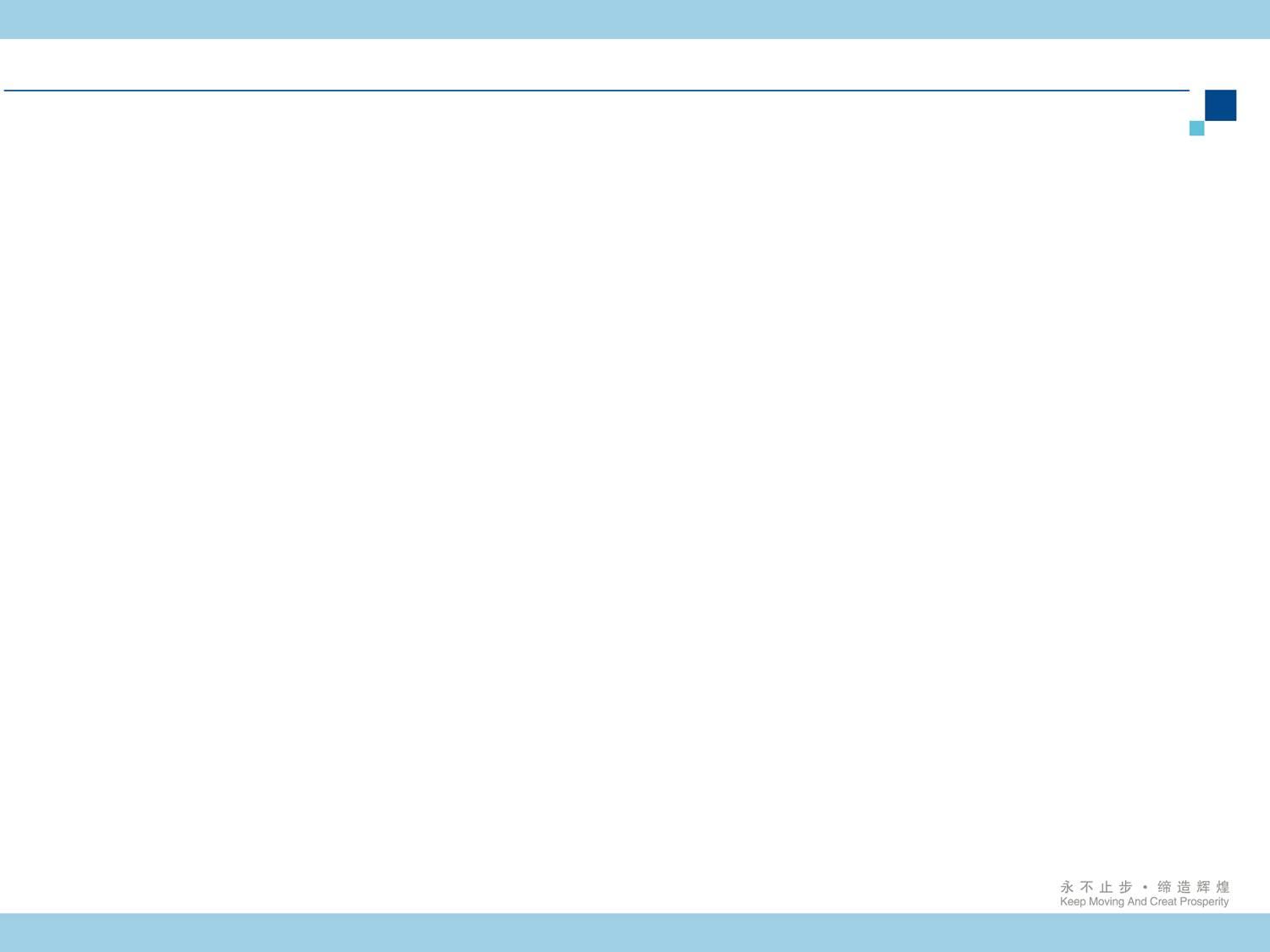 二部月度例会
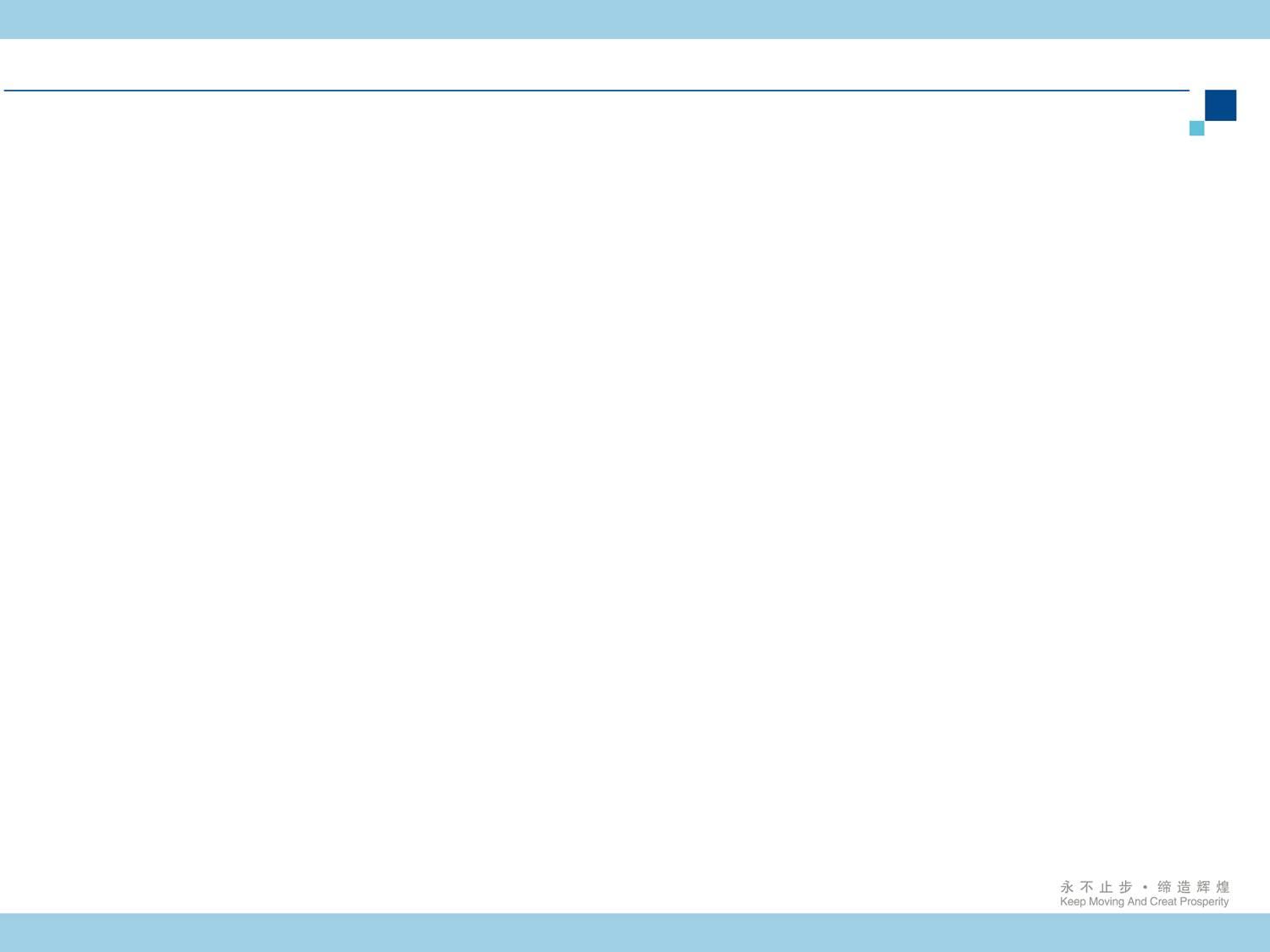 热点问题通报
二部月度例会
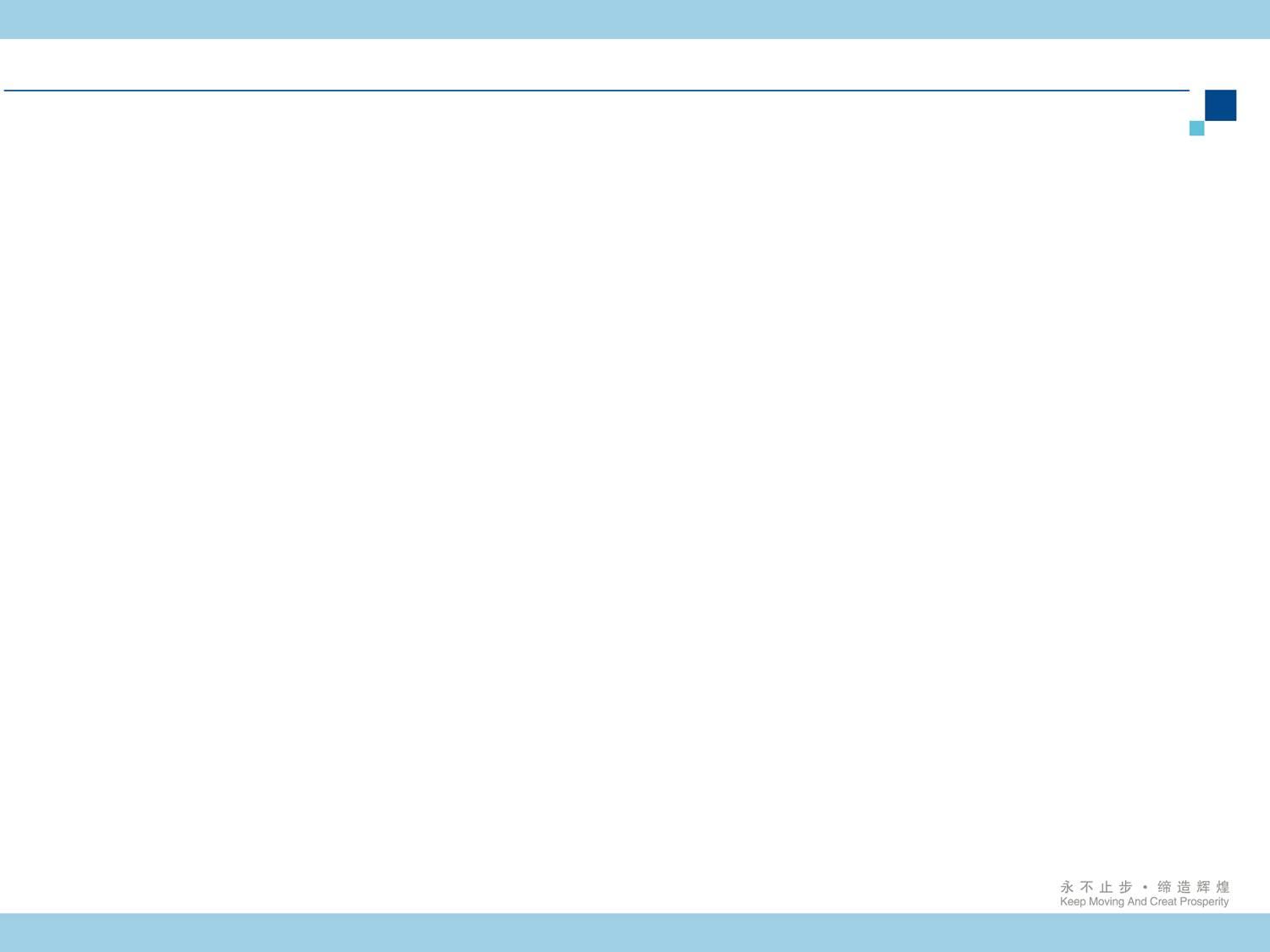 二部月度例会
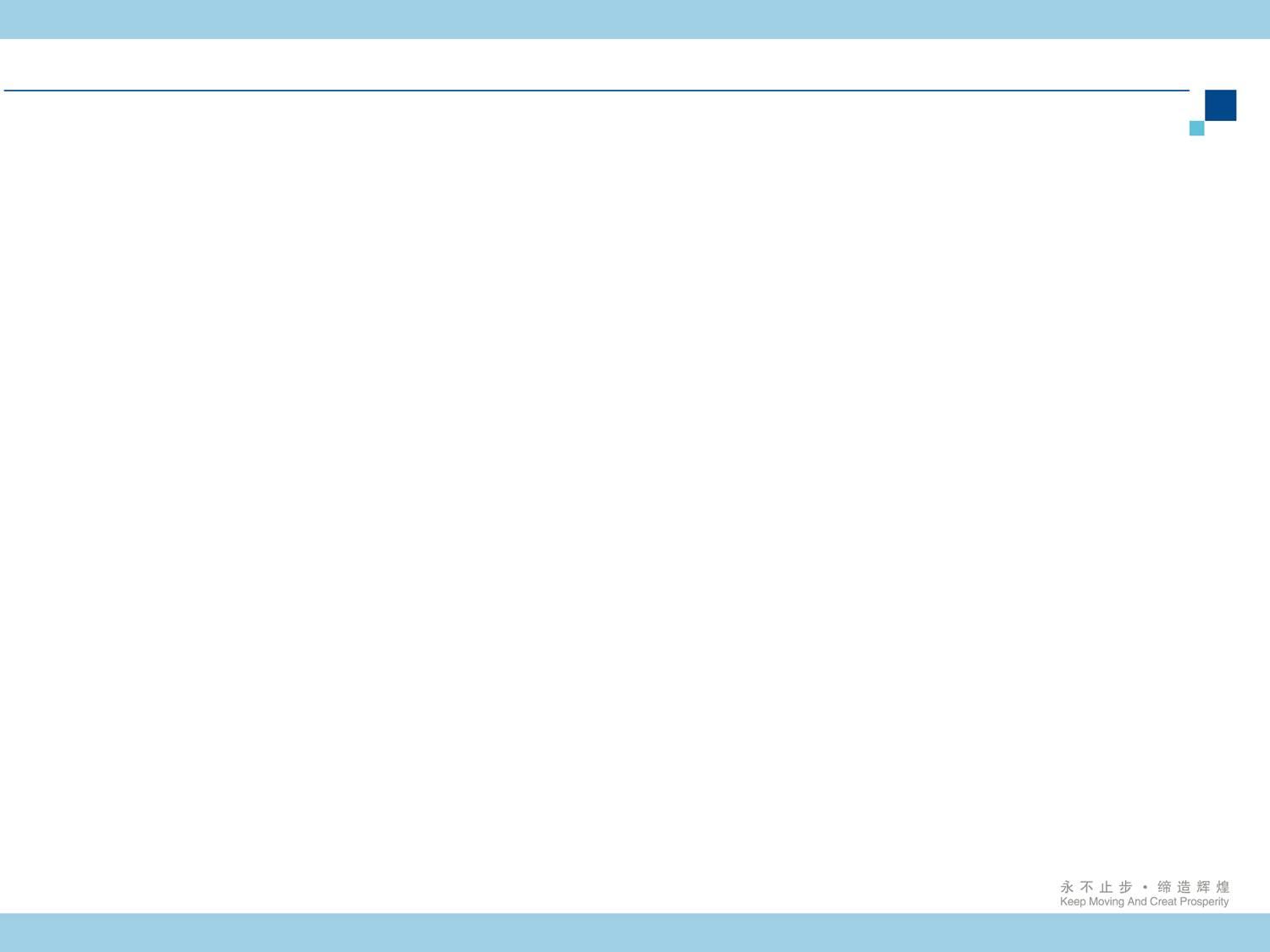 工作亮点
二部月度例会
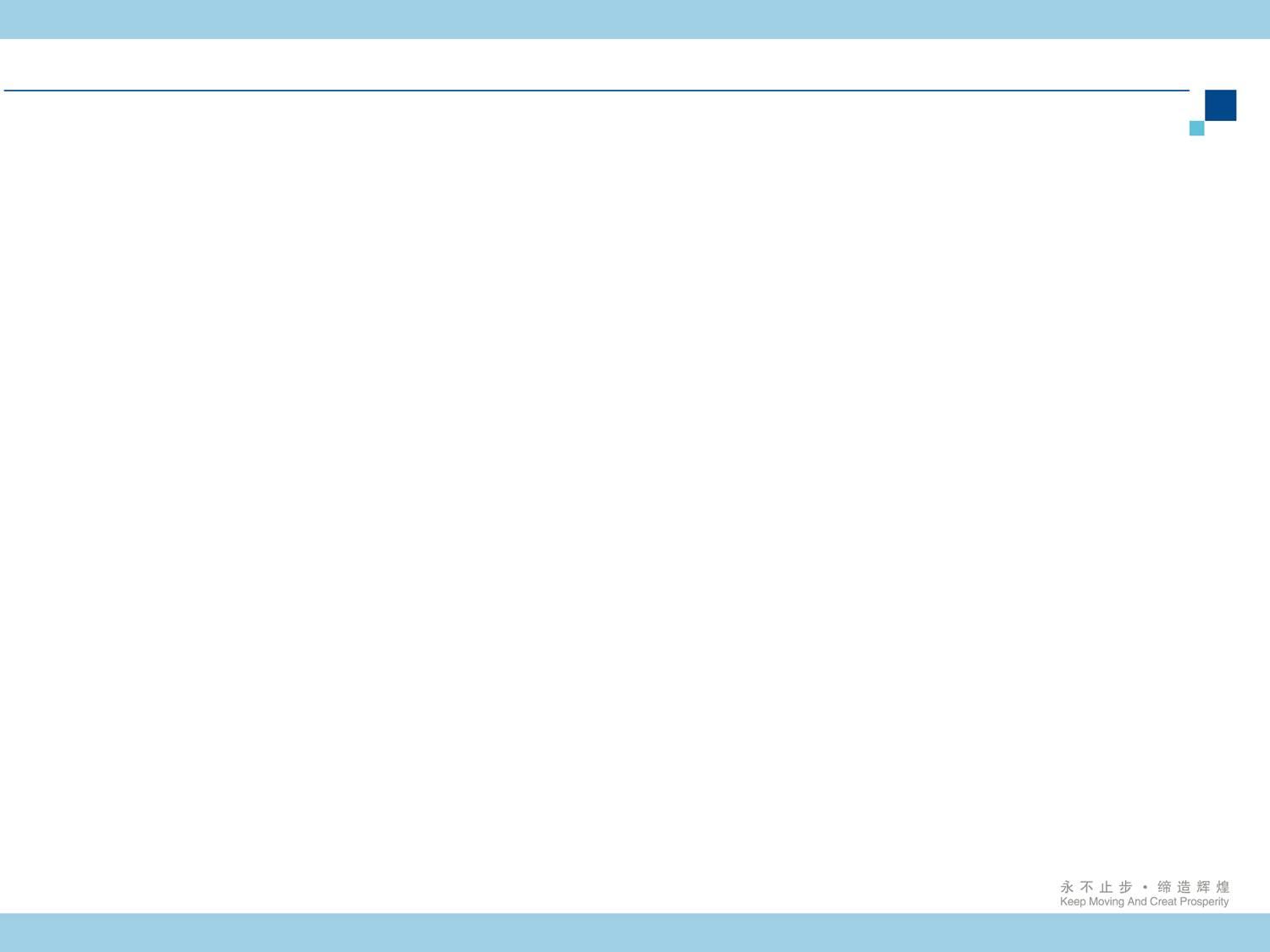 工作难点
二部月度例会
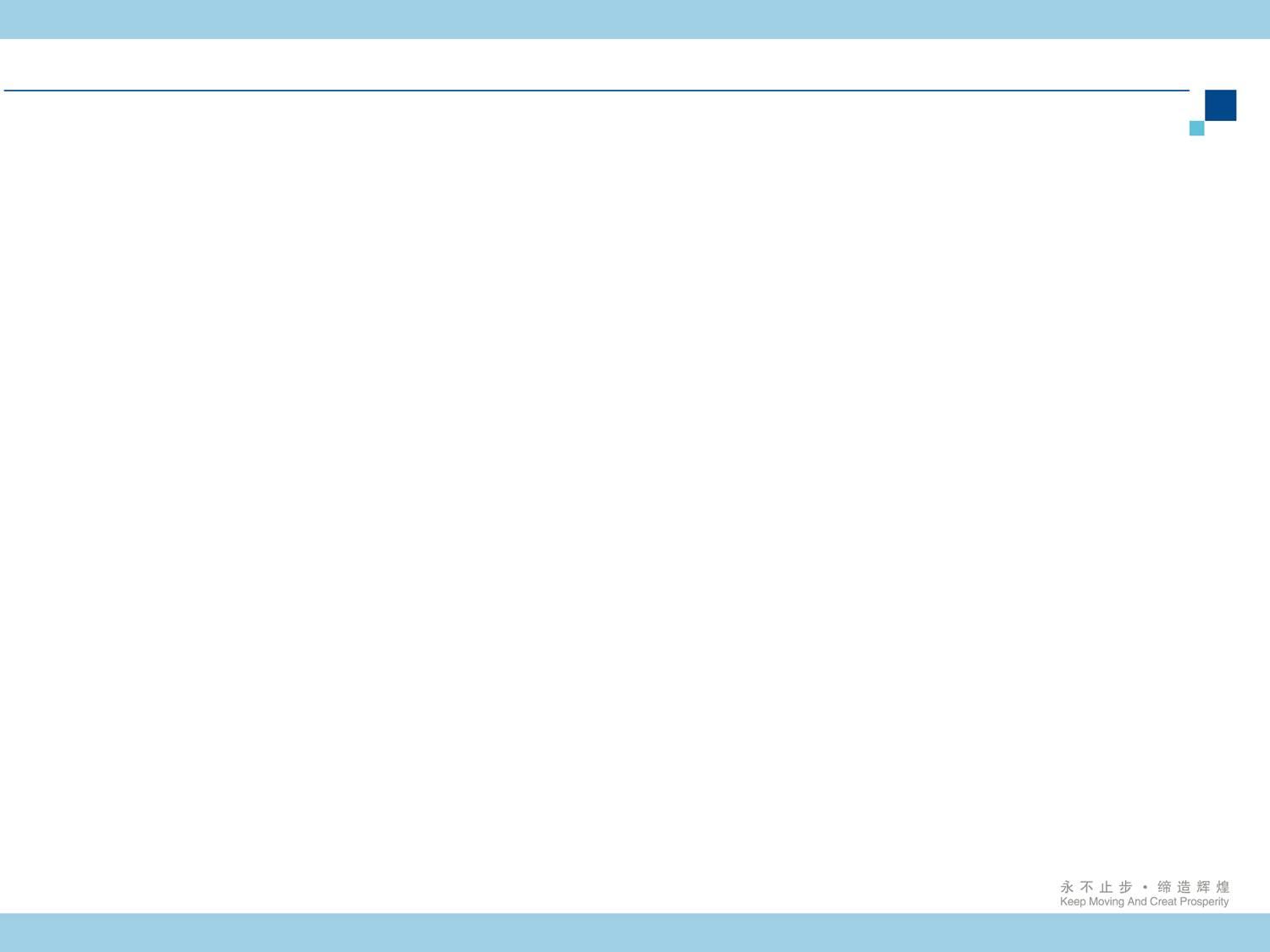 二部月度例会
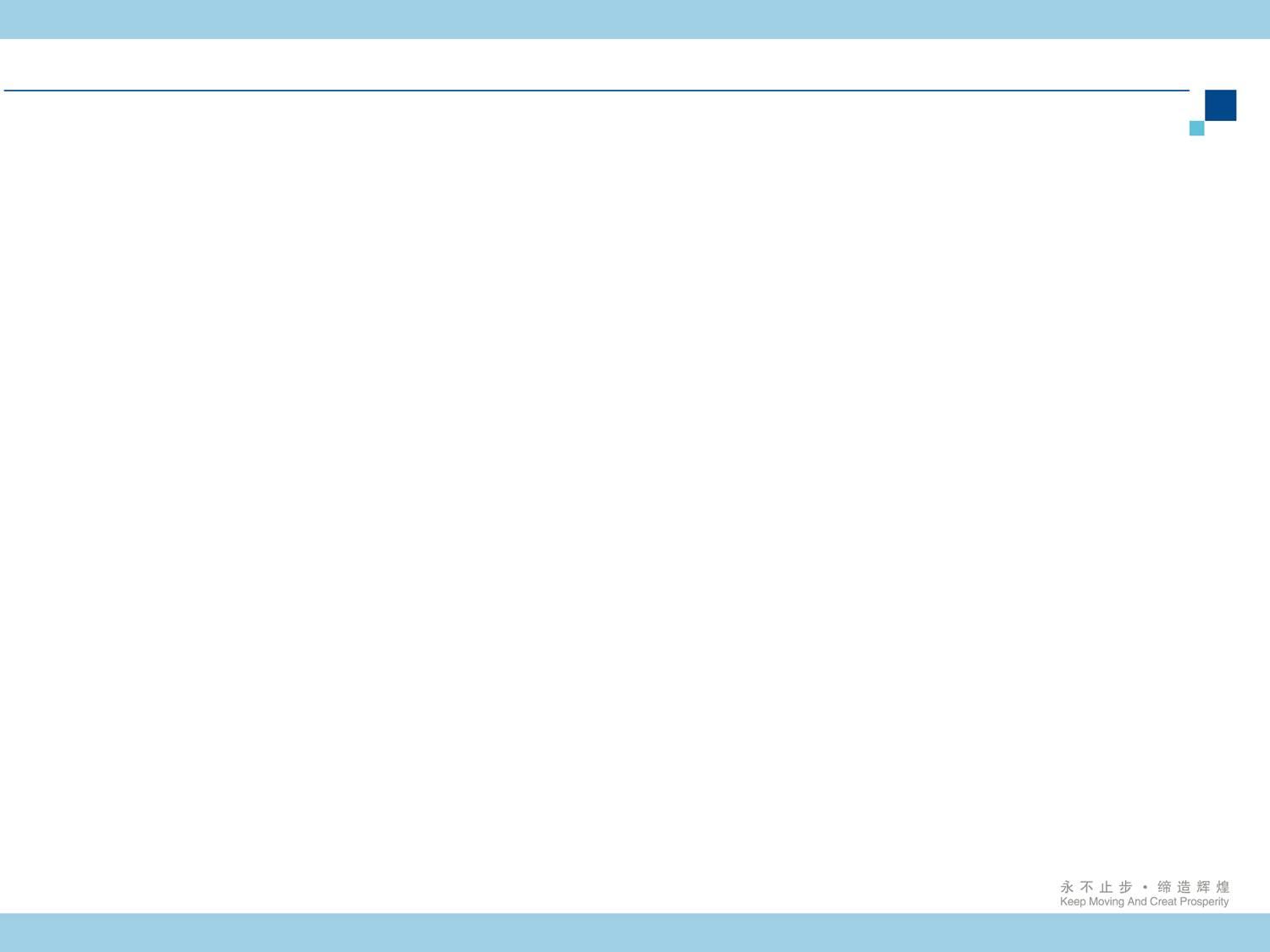 下一步HSE工作计划
二部月度例会
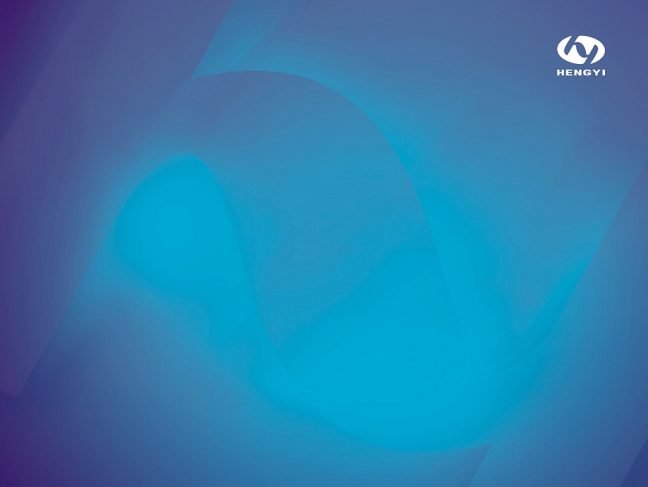 End of report
汇报结束
Thank you all
谢谢各位